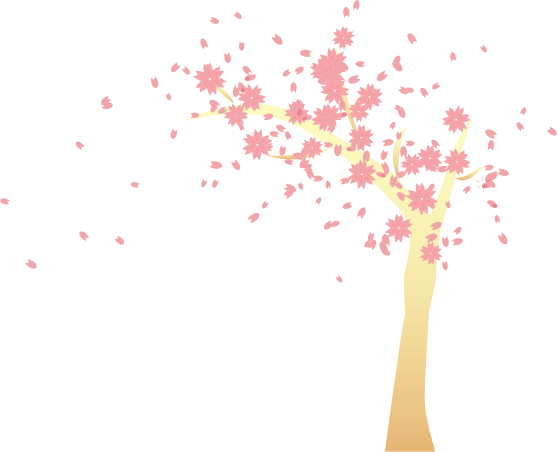 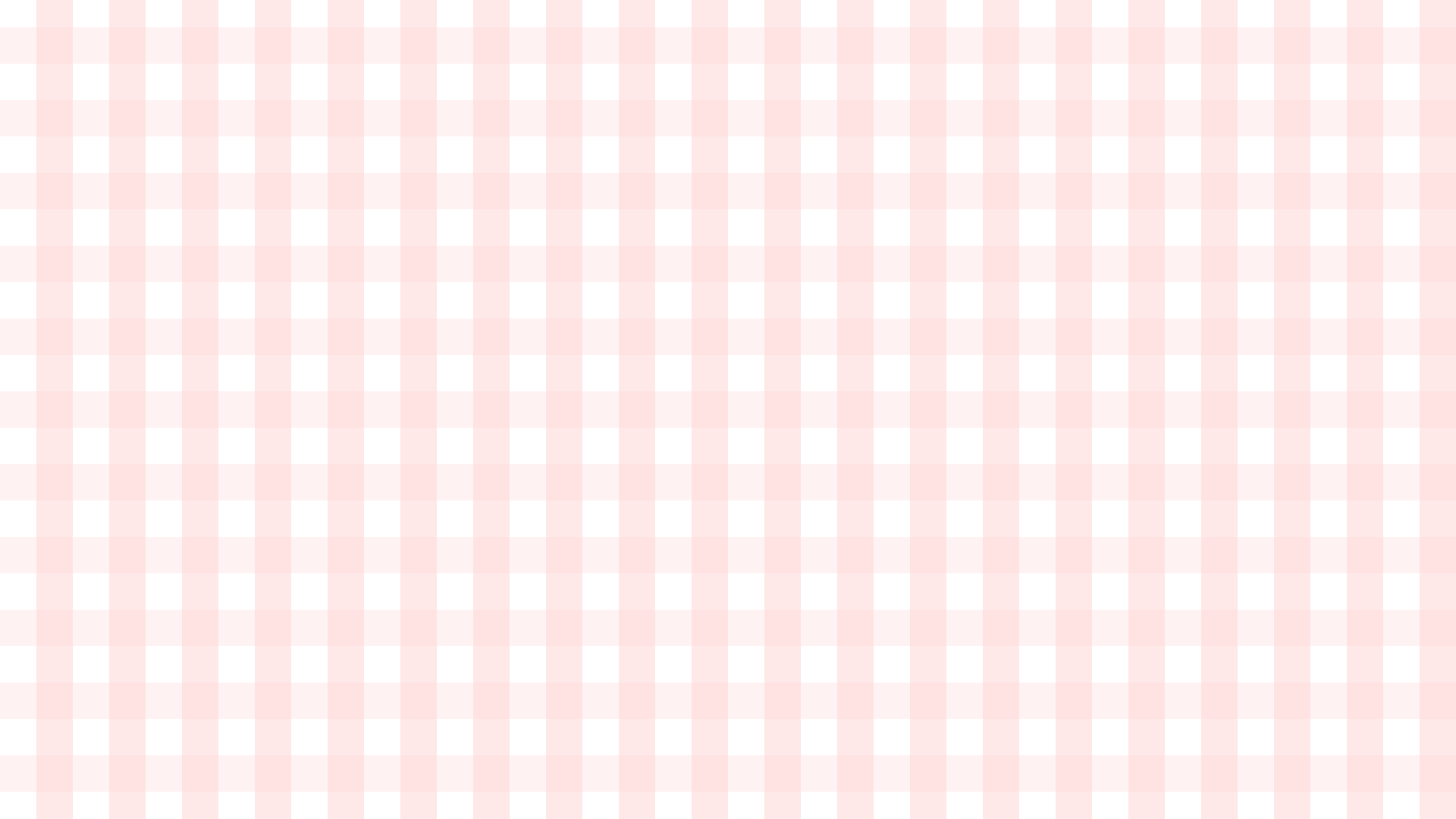 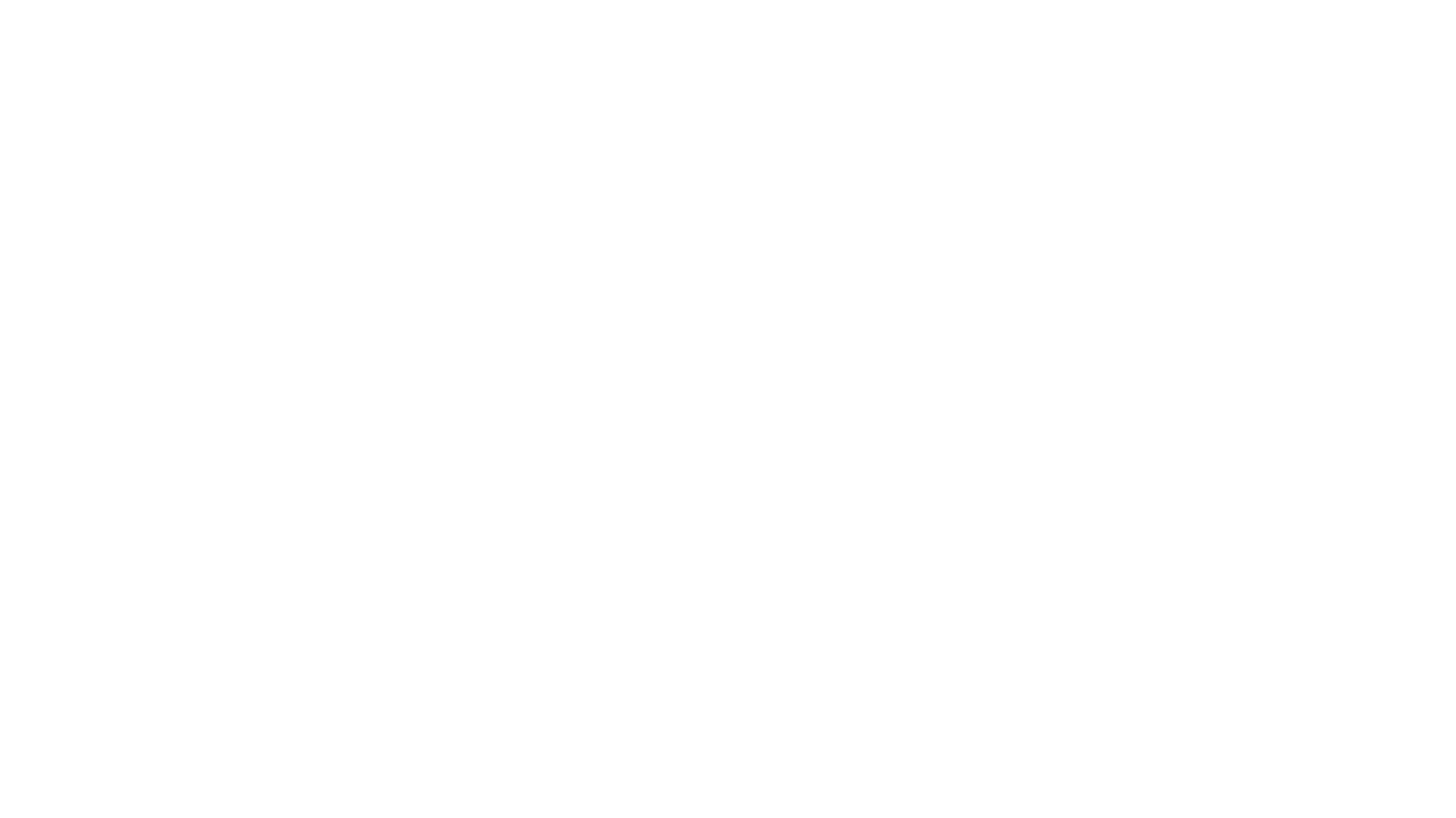 Tập làm văn
Tả cây cối
Tả cây cối
(Kiểm tra viết)
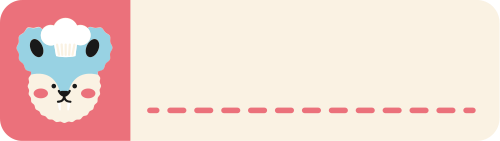 Trang 99
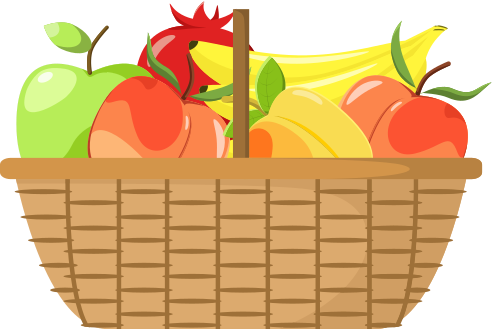 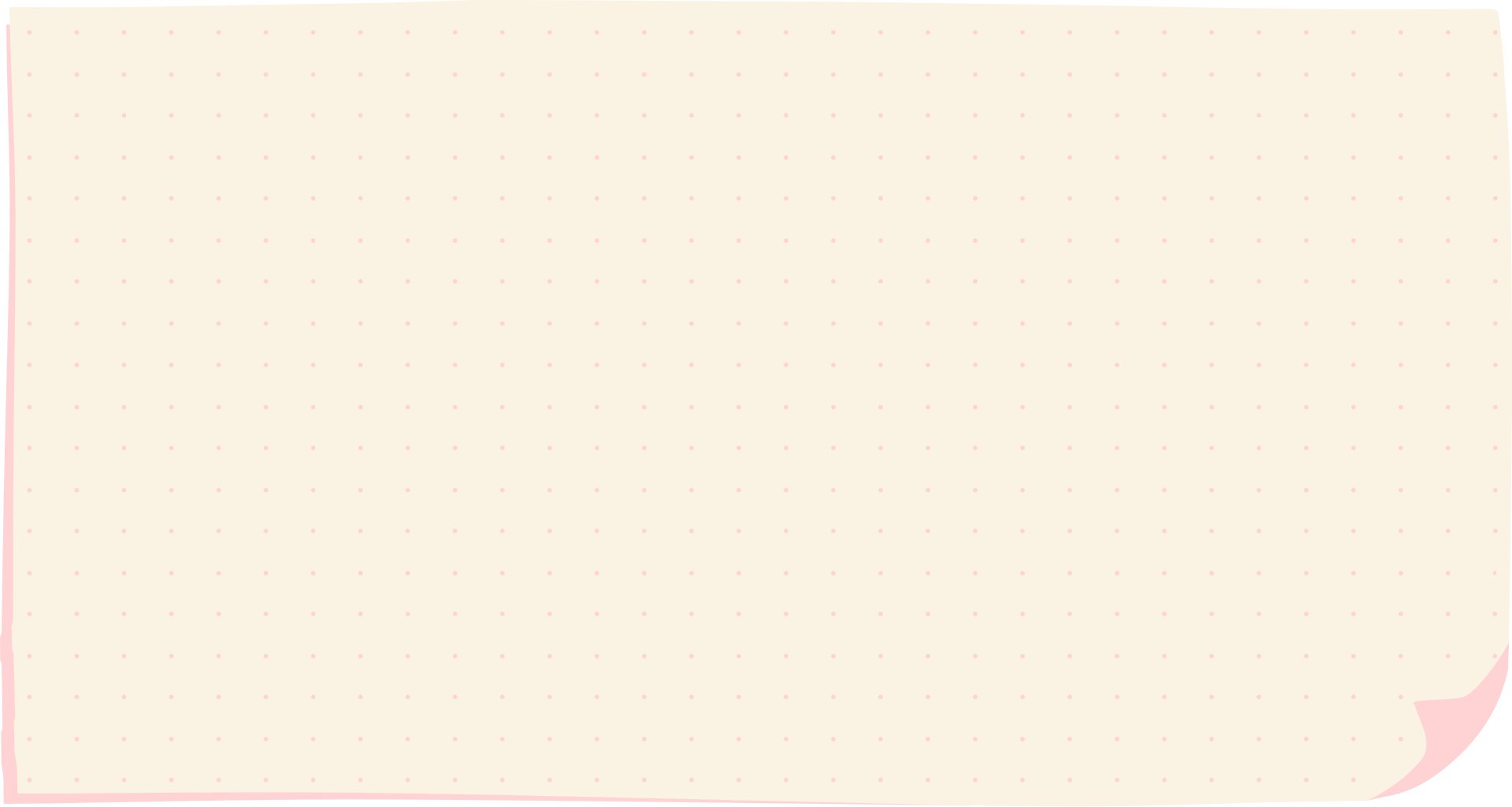 Mục tiêu
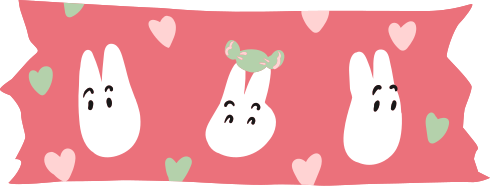 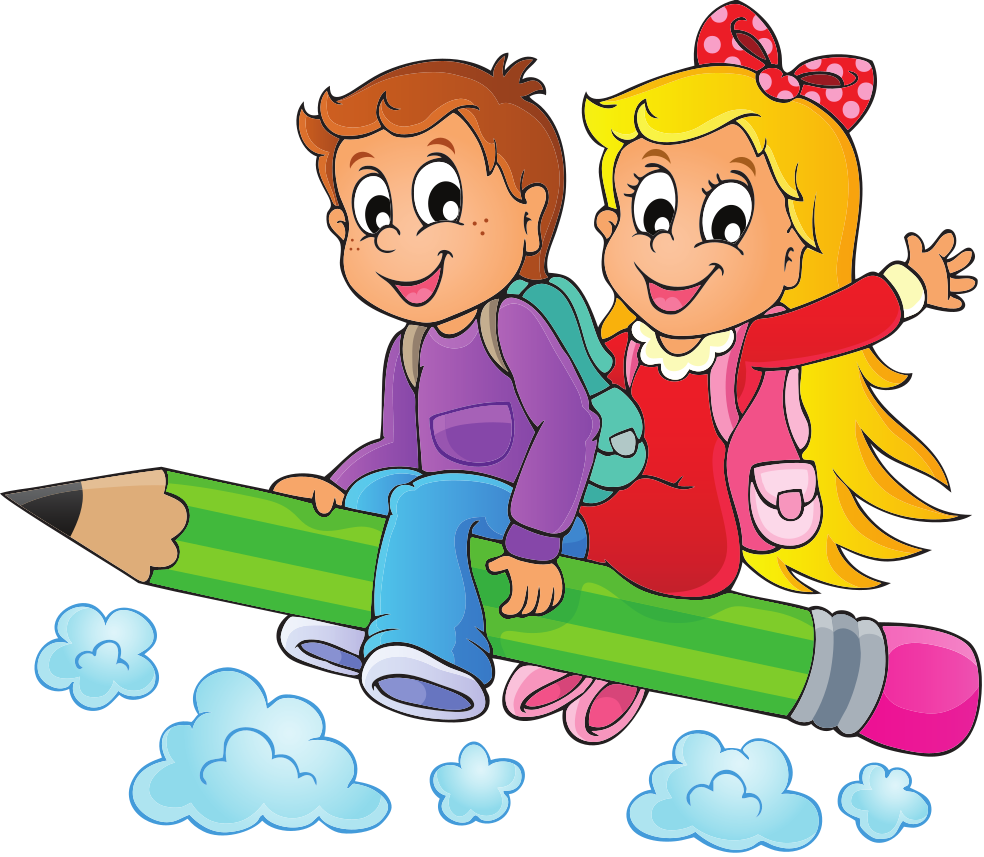 Viết được một bài văn tả cây cối đủ bố cục, đúng yêu cầu, dùng từ, diễn đạt phù hợp.
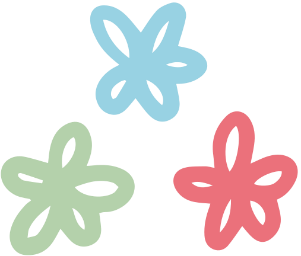 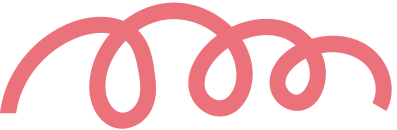 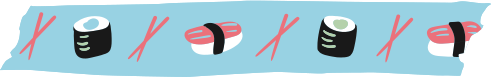 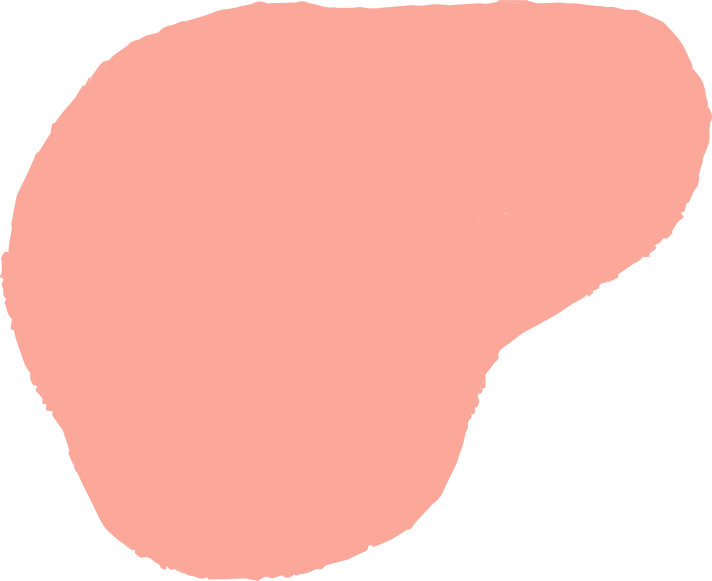 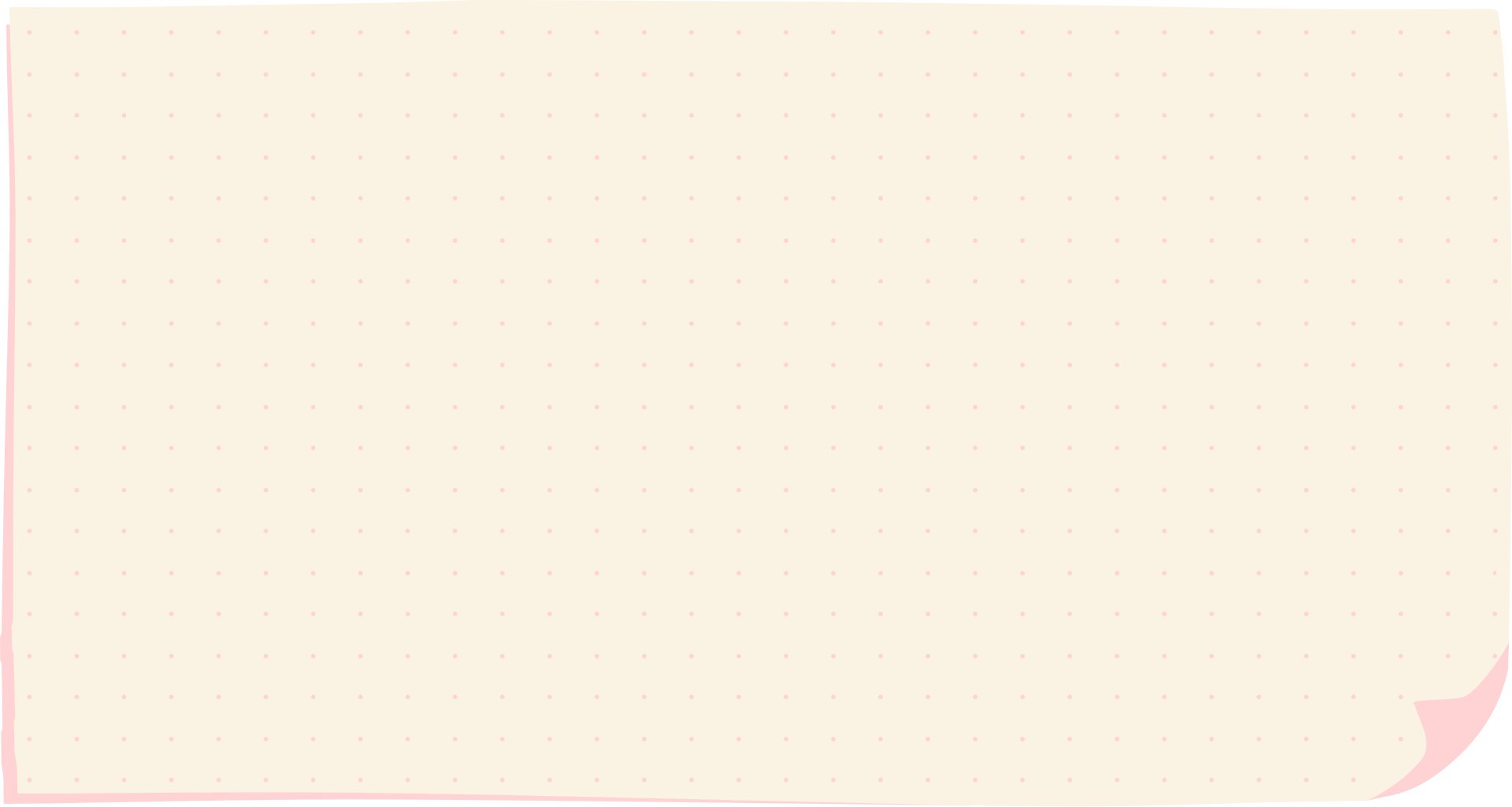 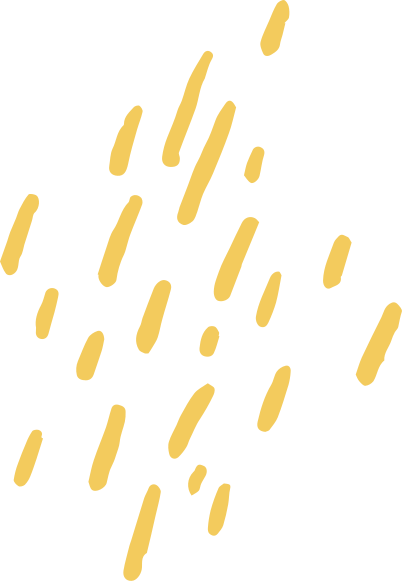 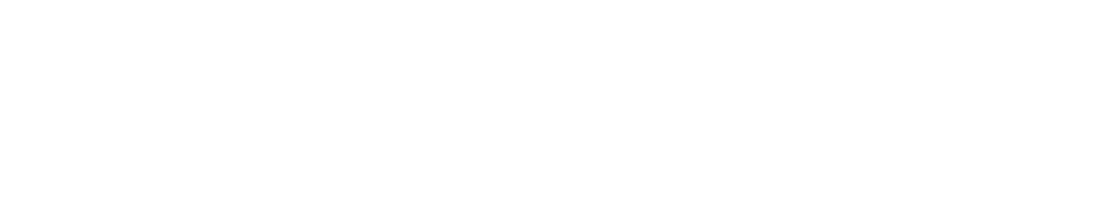 NỘI DUNG
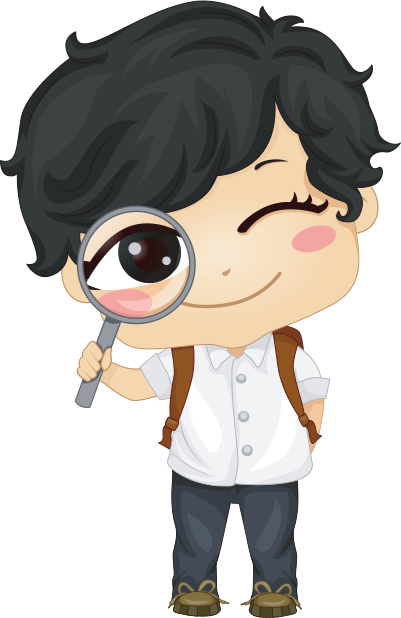 1. Khởi động
2. Khám phá
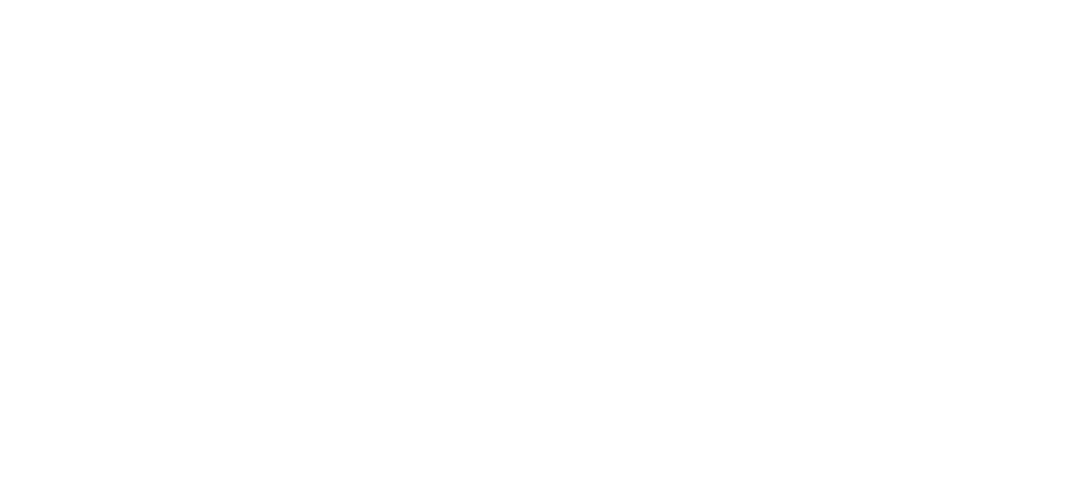 3. Viết bài văn
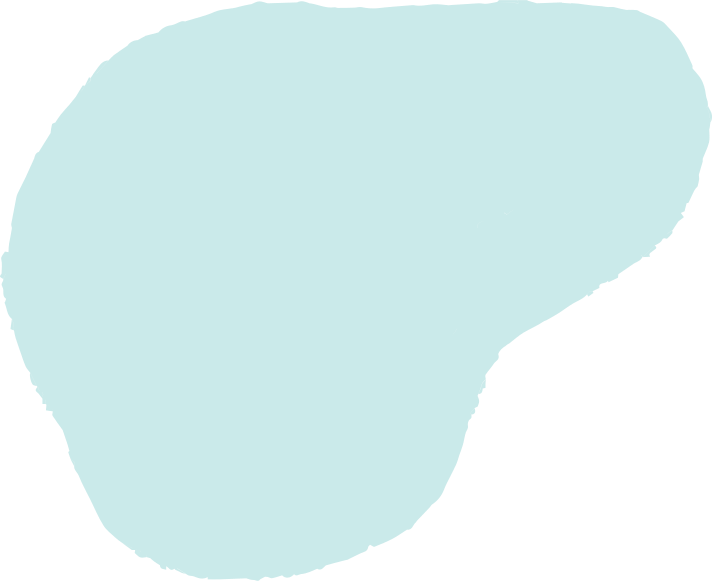 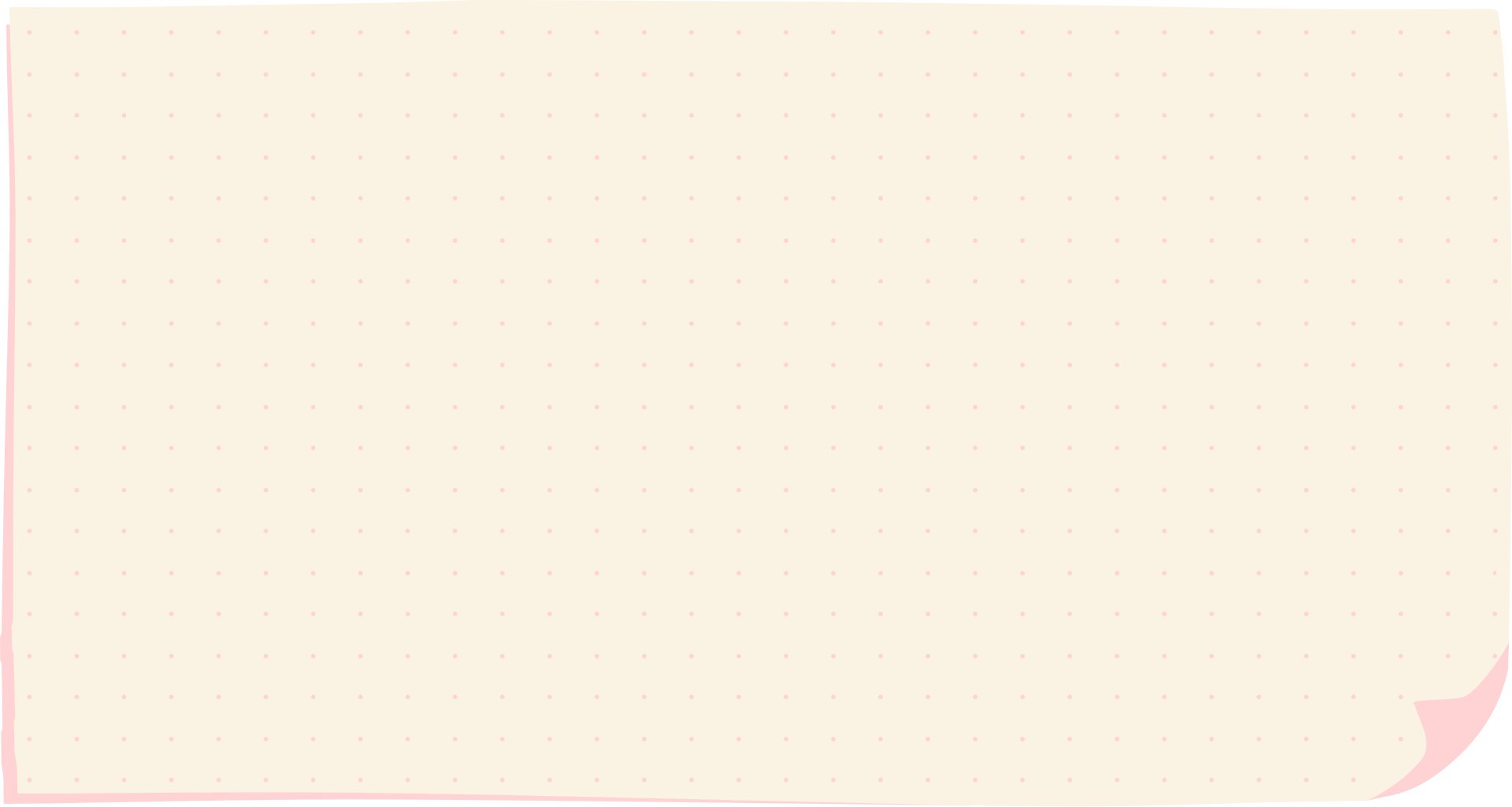 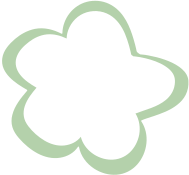 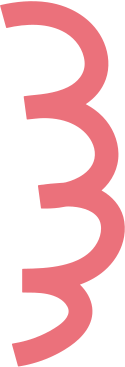 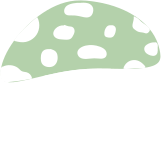 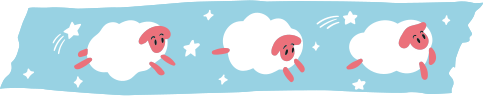 Khởi động
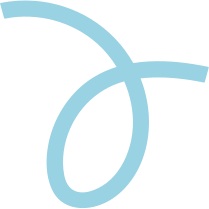 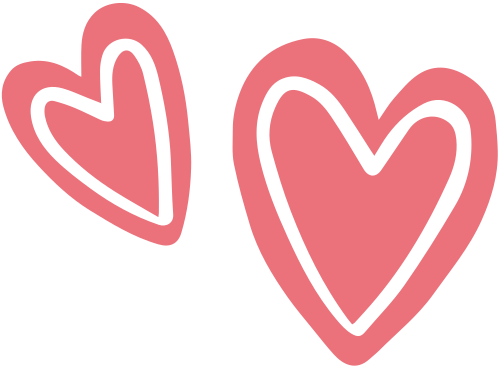 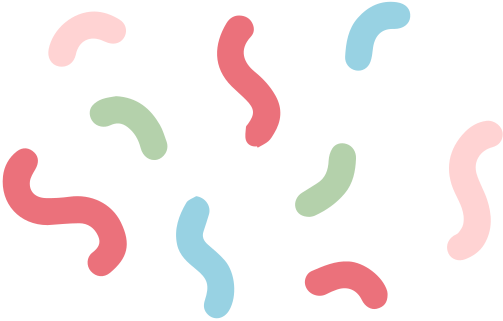 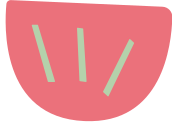 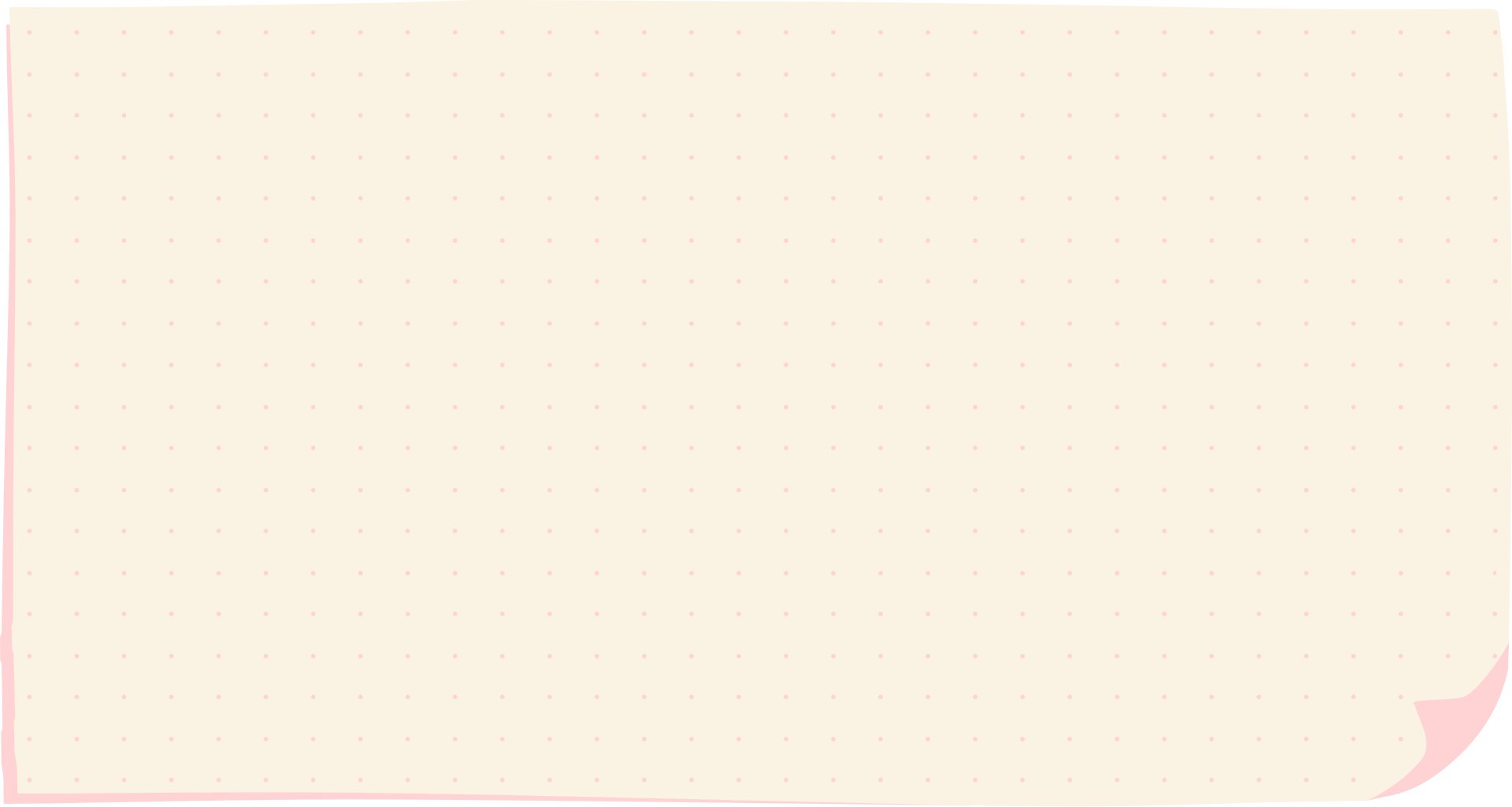 Cô ơi, em muốn ra ngoài vườn vui chơi ạ?
Được thôi. Em hãy nêu lại dàn ý của bài văn miêu tả cây cối nhé ?
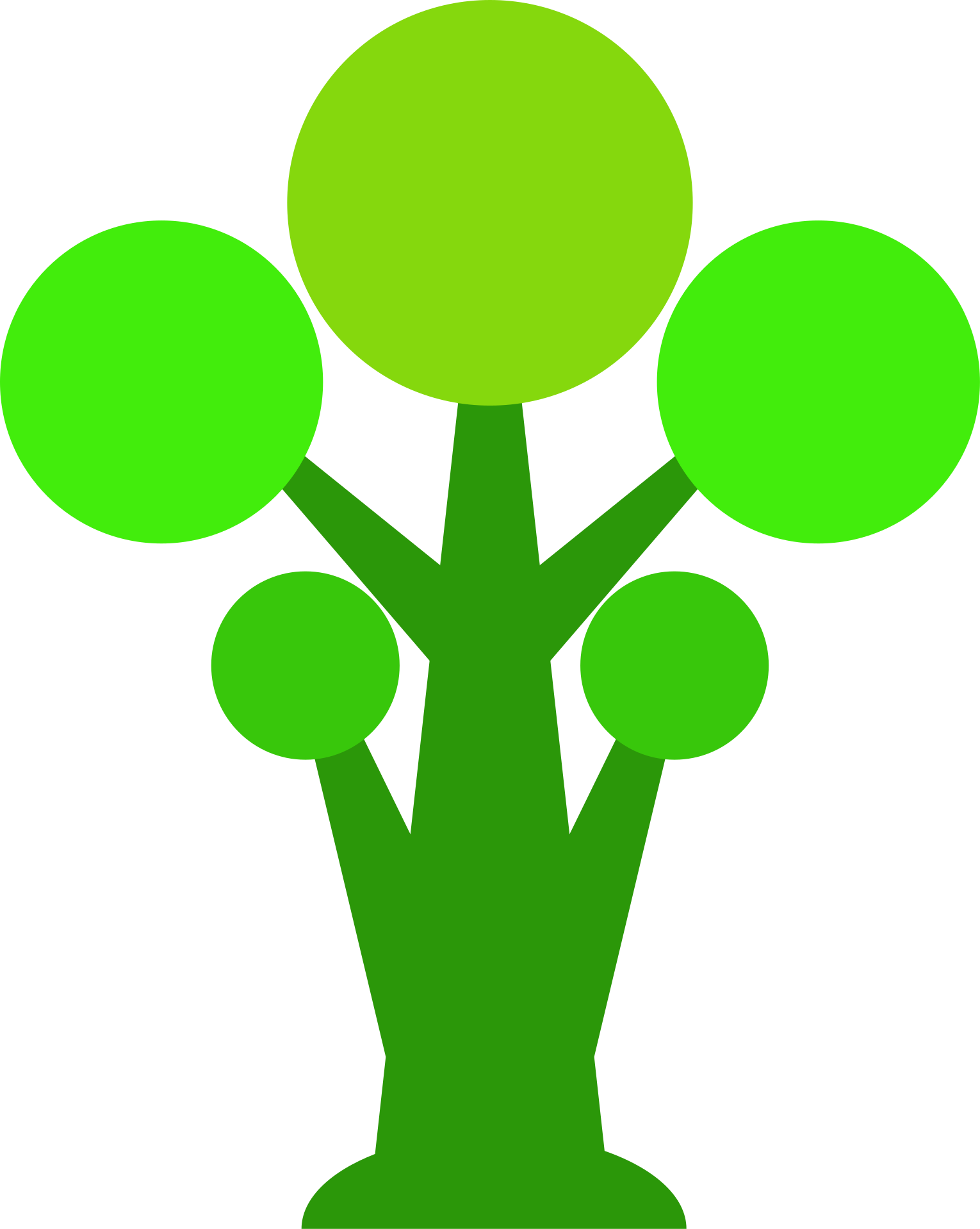 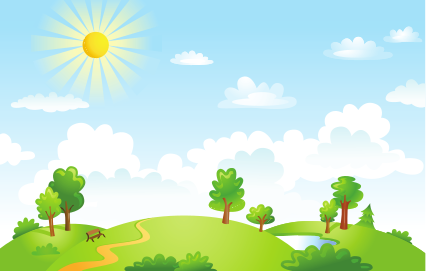 -Tả bộ phận.
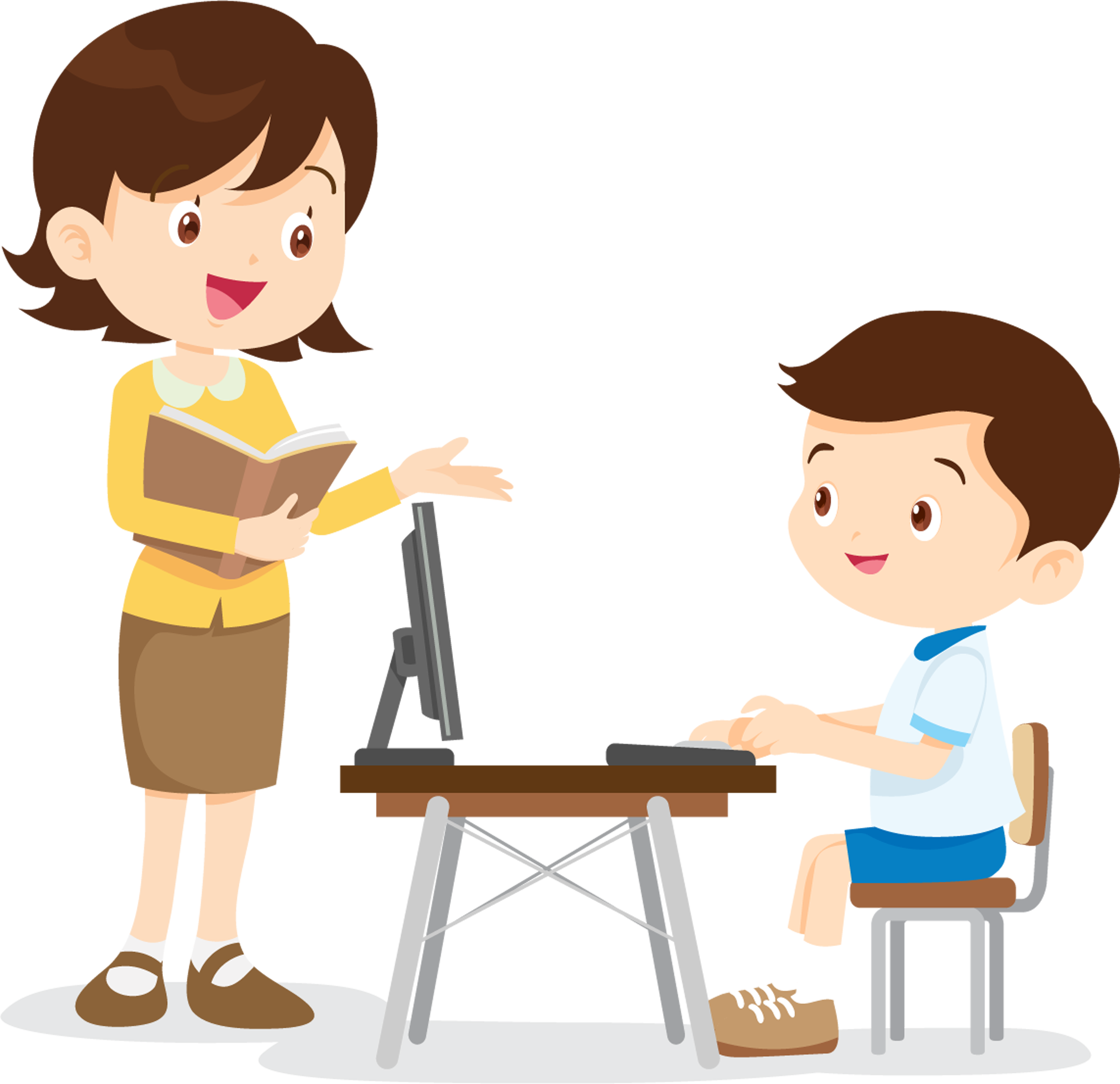 - Sự thay đổi của cây theo thời gian.
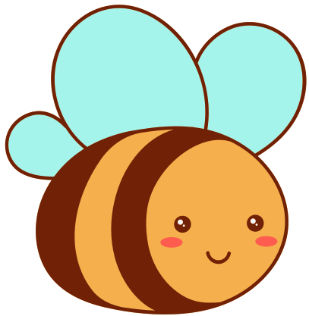 -Tả bao quát.
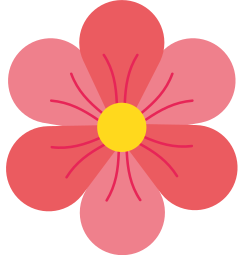 - Tả cảnh vật 
xung quanh.
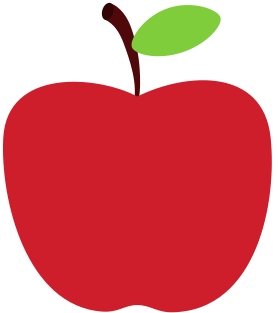 Thân bài
Giới thiệu cây mà 
em định tả.
Mở bài
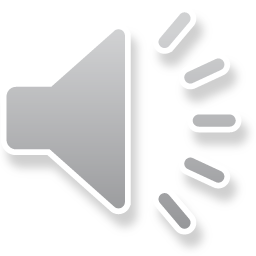 Kết bài
- Nêu tình cảm của em.
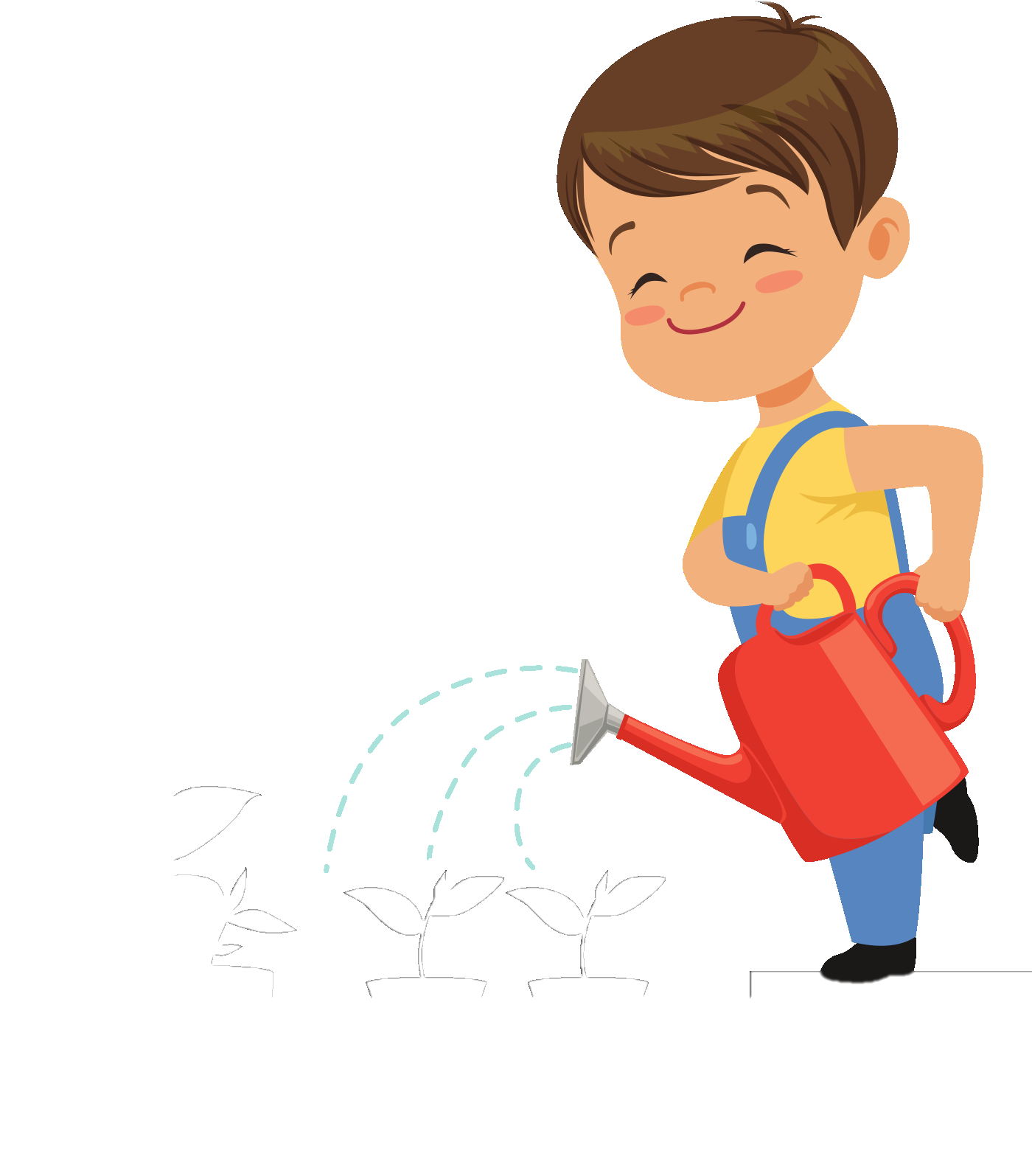 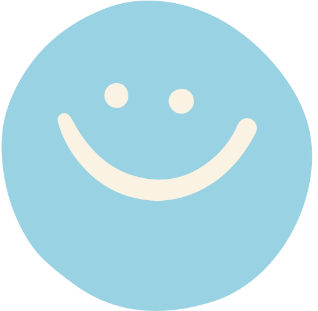 Dàn ý bài văn miêu tả cây cối
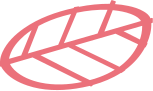 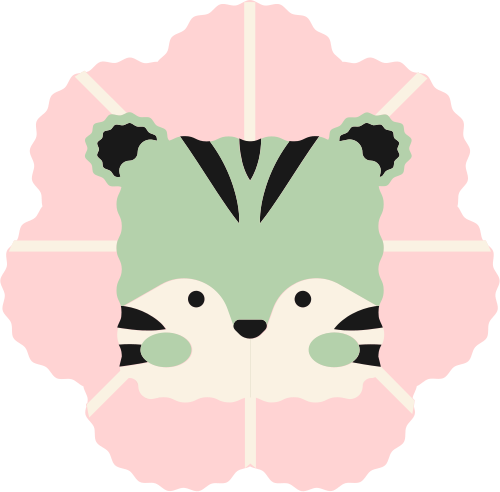 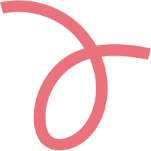 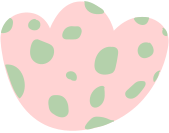 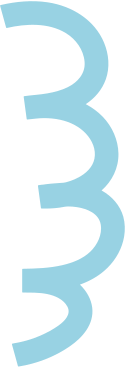 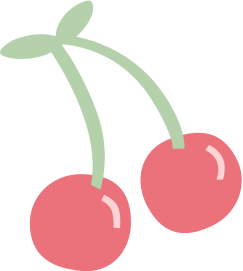 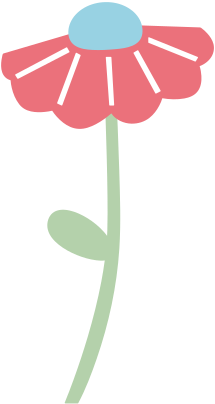 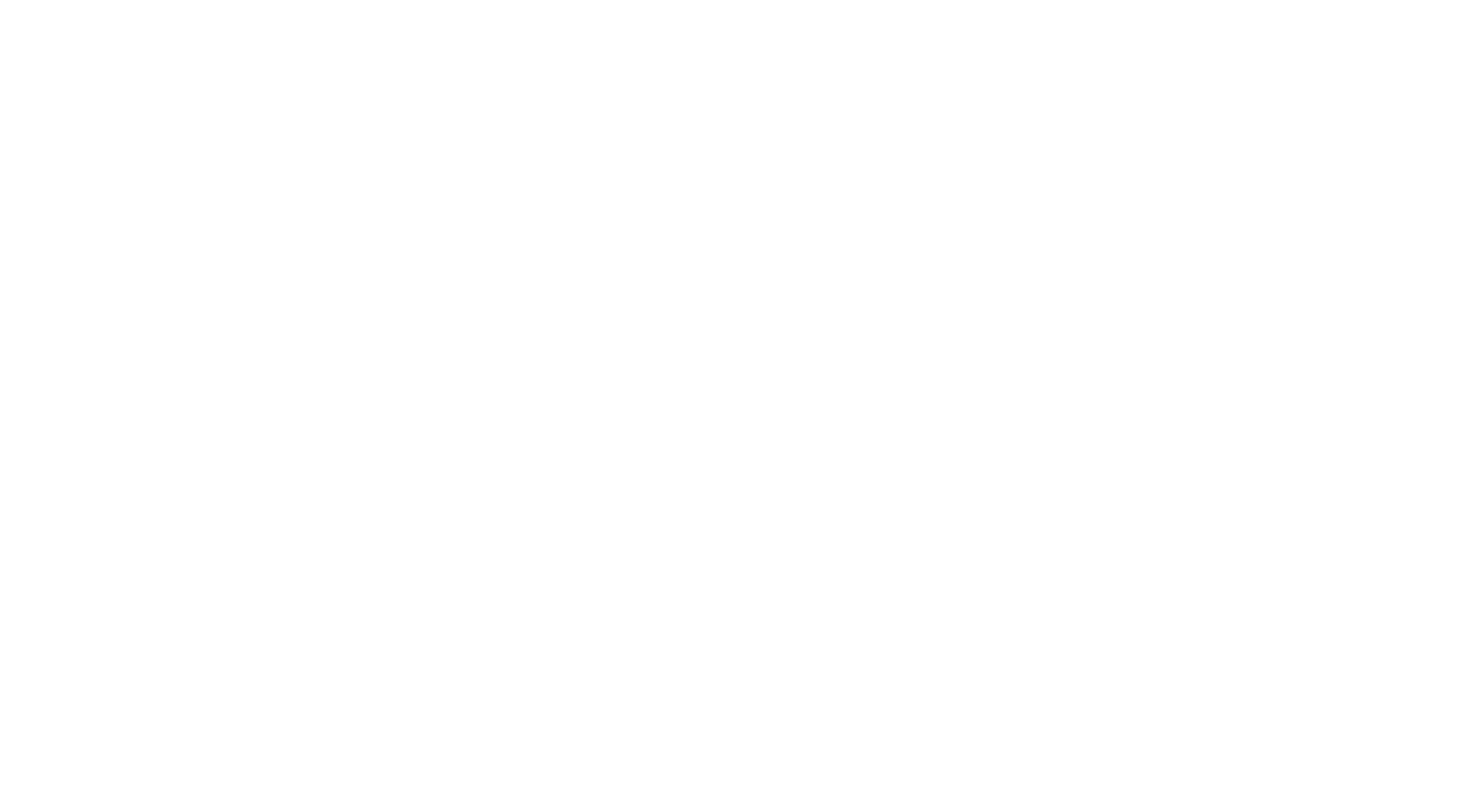 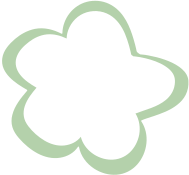 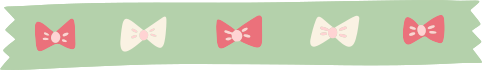 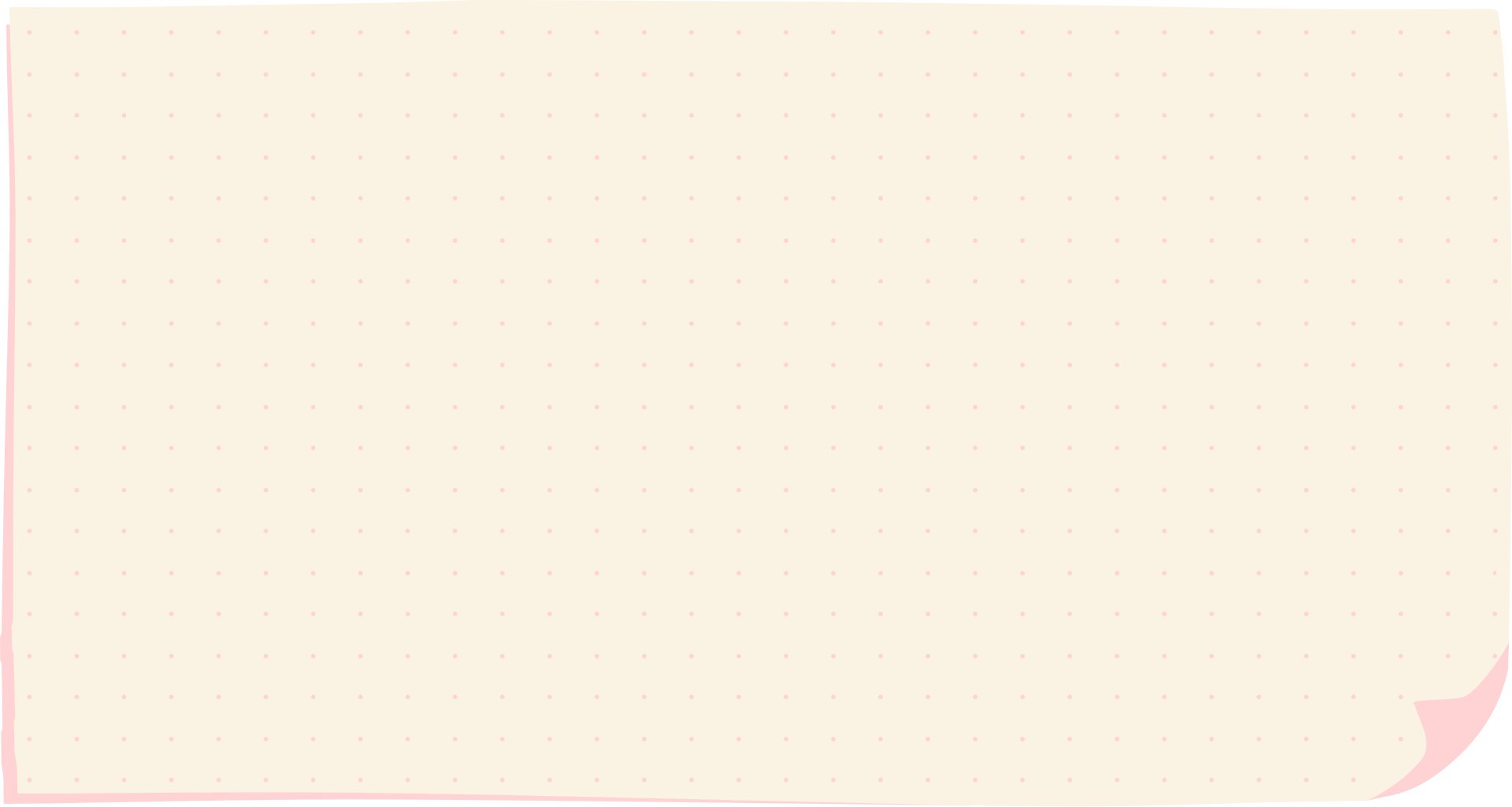 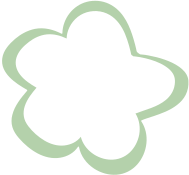 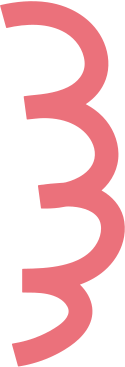 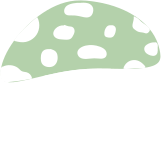 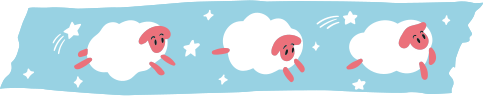 Khám phá
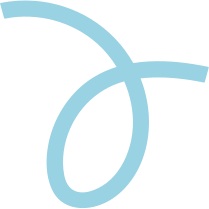 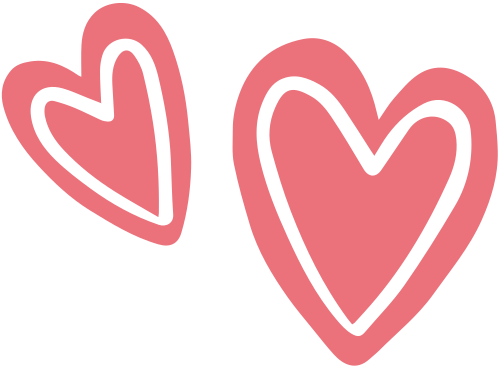 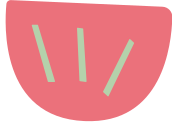 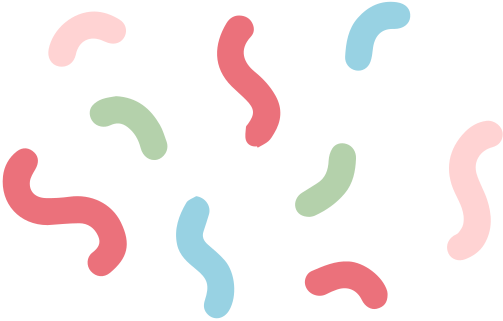 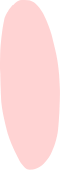 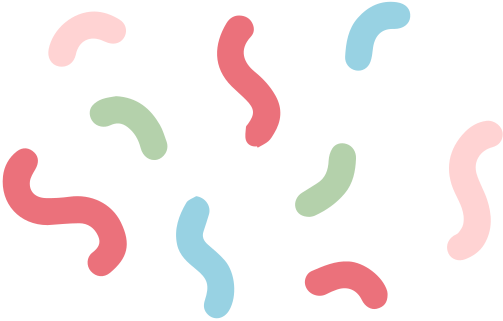 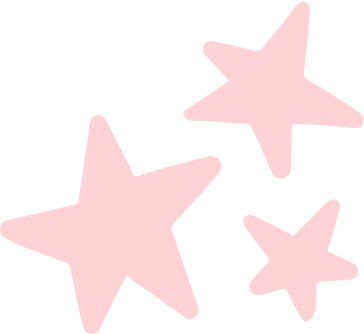 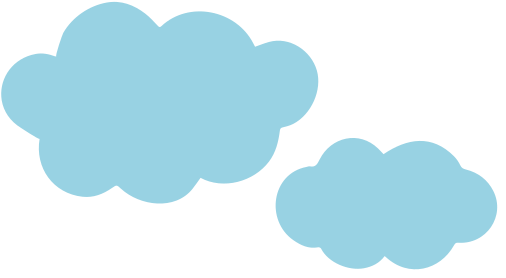 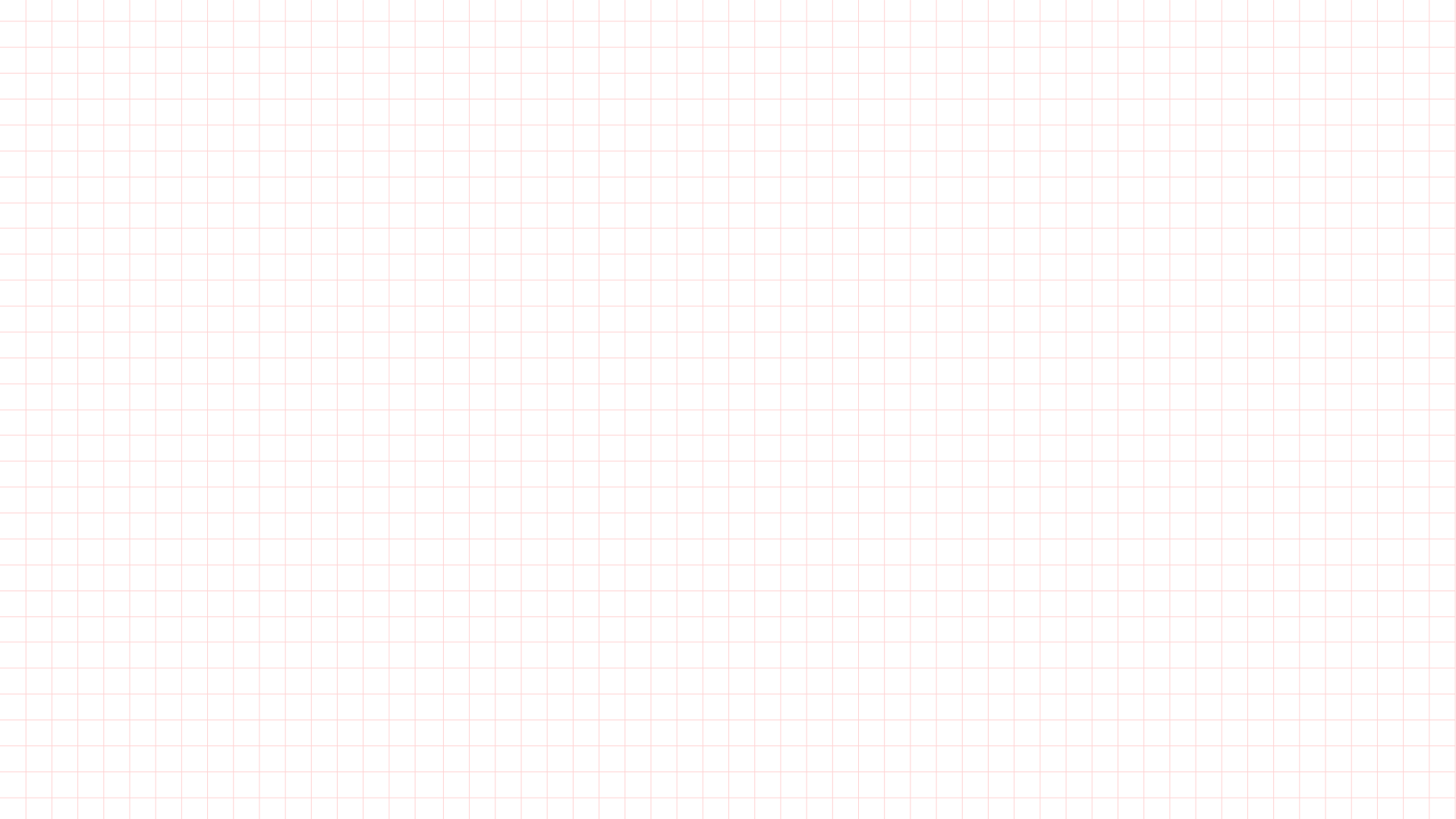 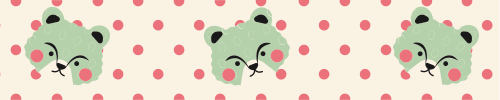 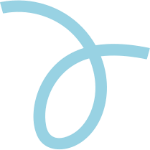 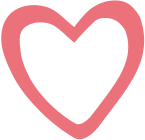 Em chọn một trong các đề bài sau:
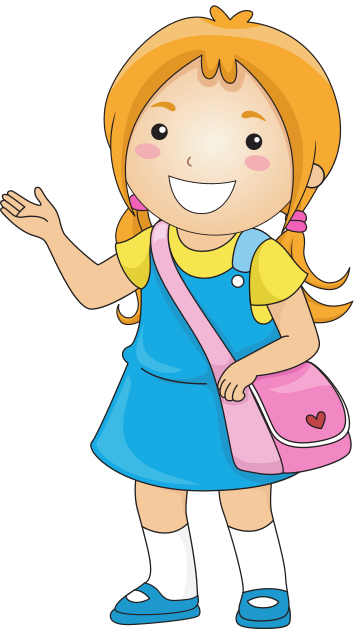 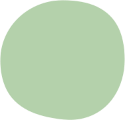 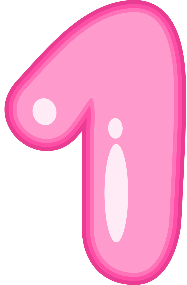 Tả một loài hoa mà em thích.
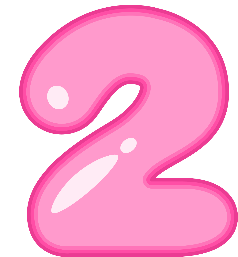 Tả một loại trái cây mà em thích.
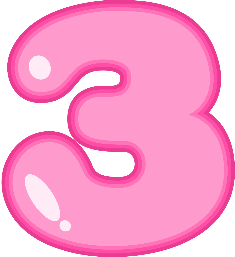 Tả một giàn cây leo.
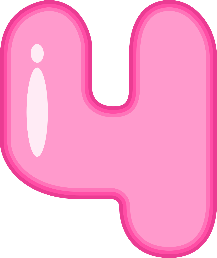 Tả một cây non mới trồng.
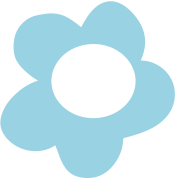 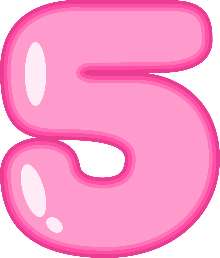 Tả một cây cổ thụ.
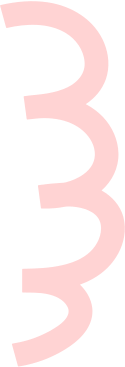 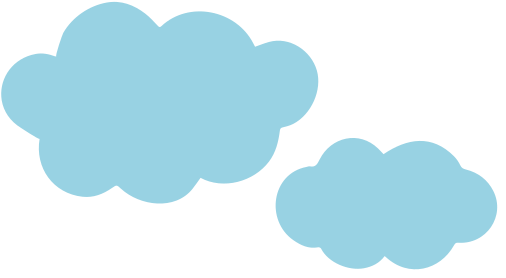 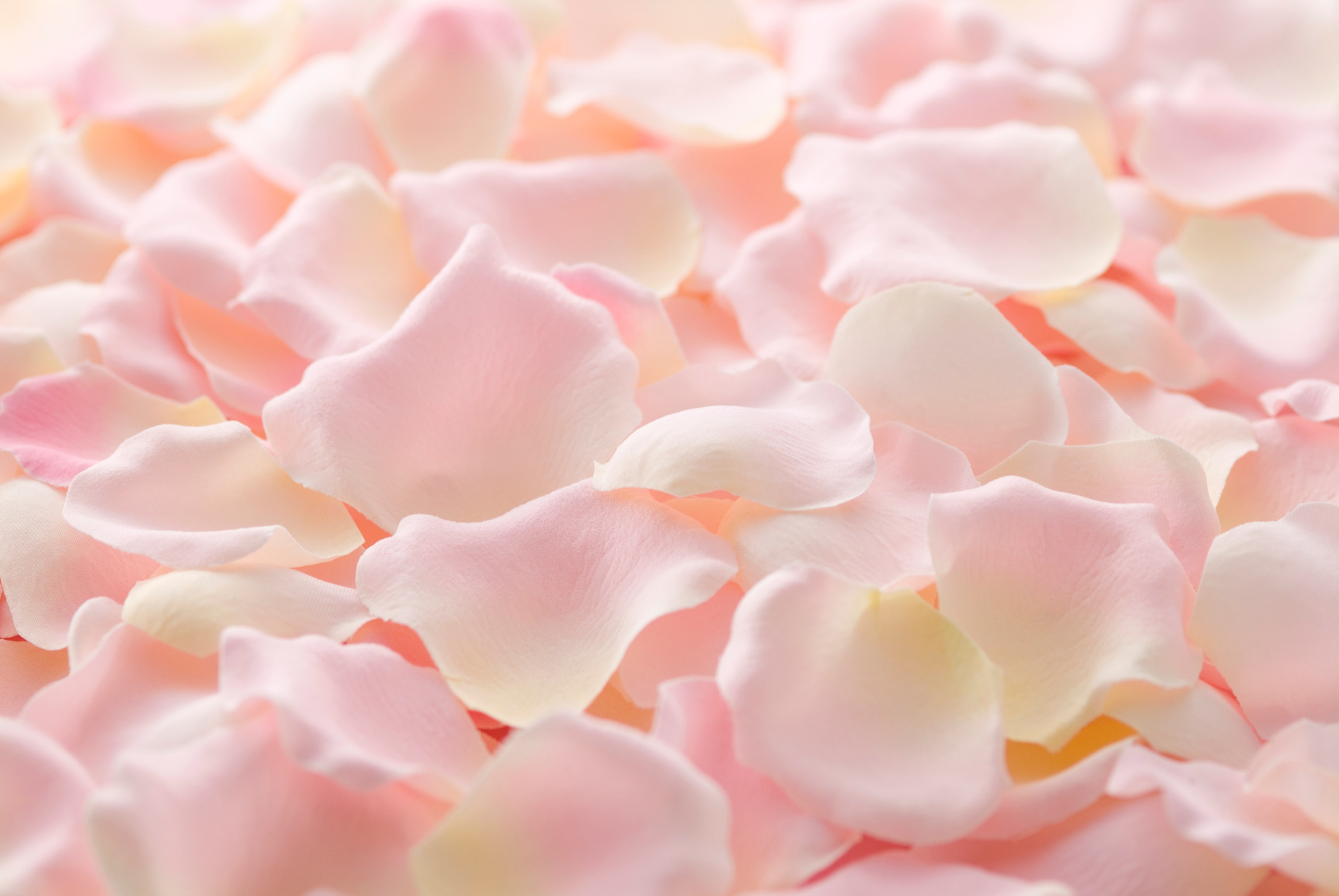 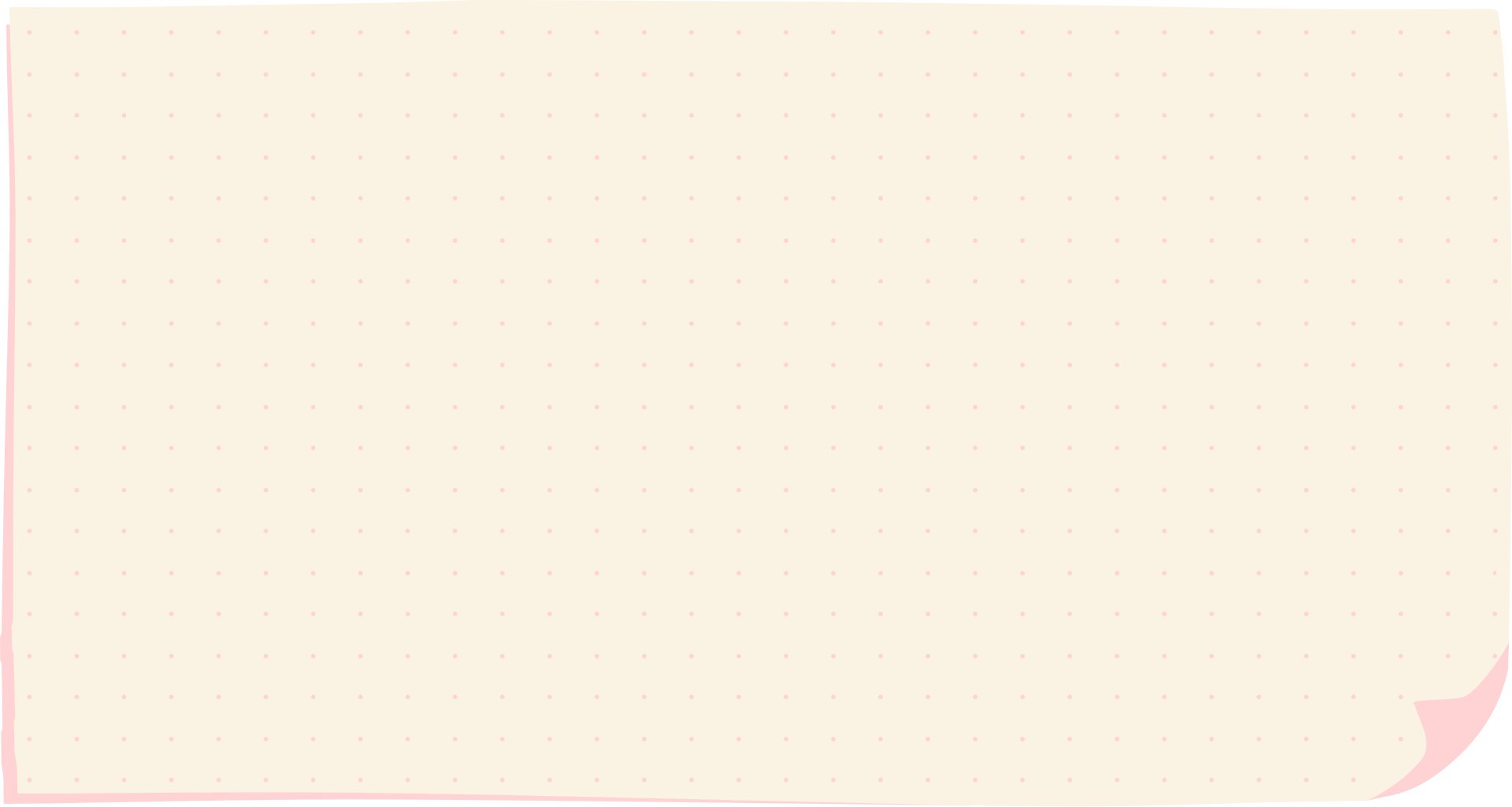 1. Tả một loài hoa mà em thích
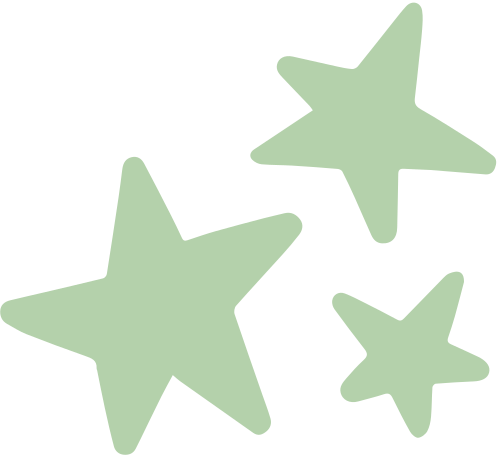 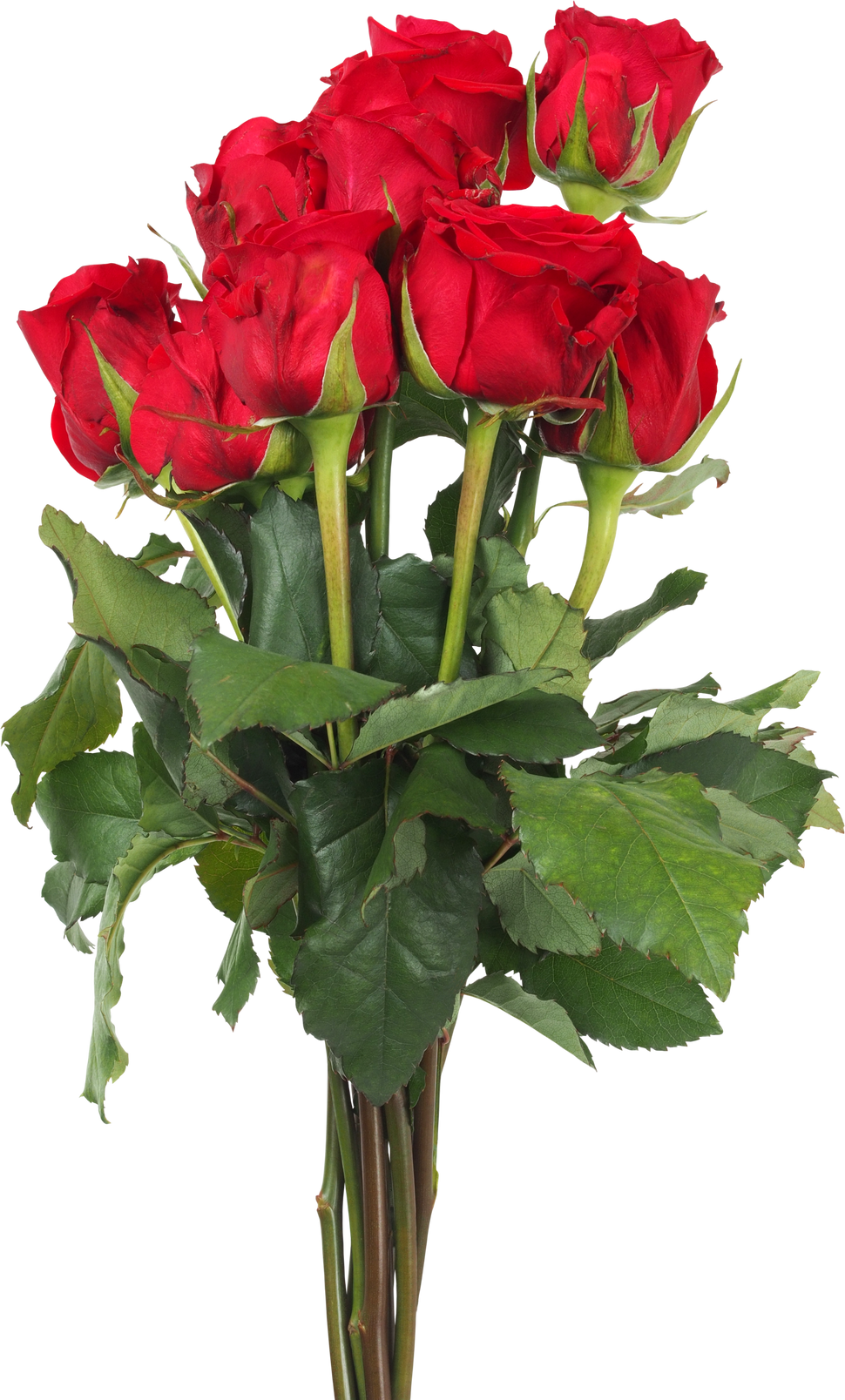 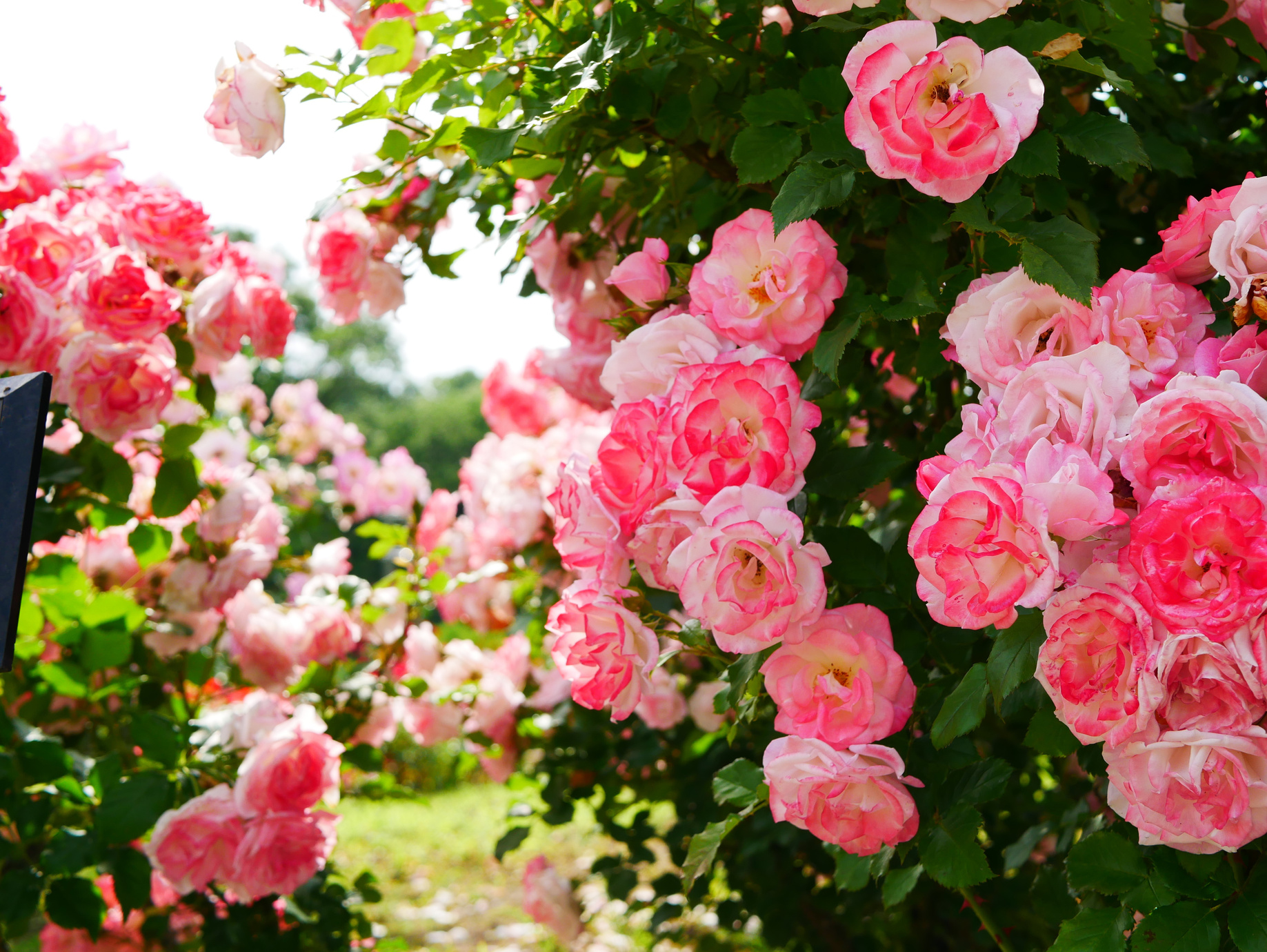 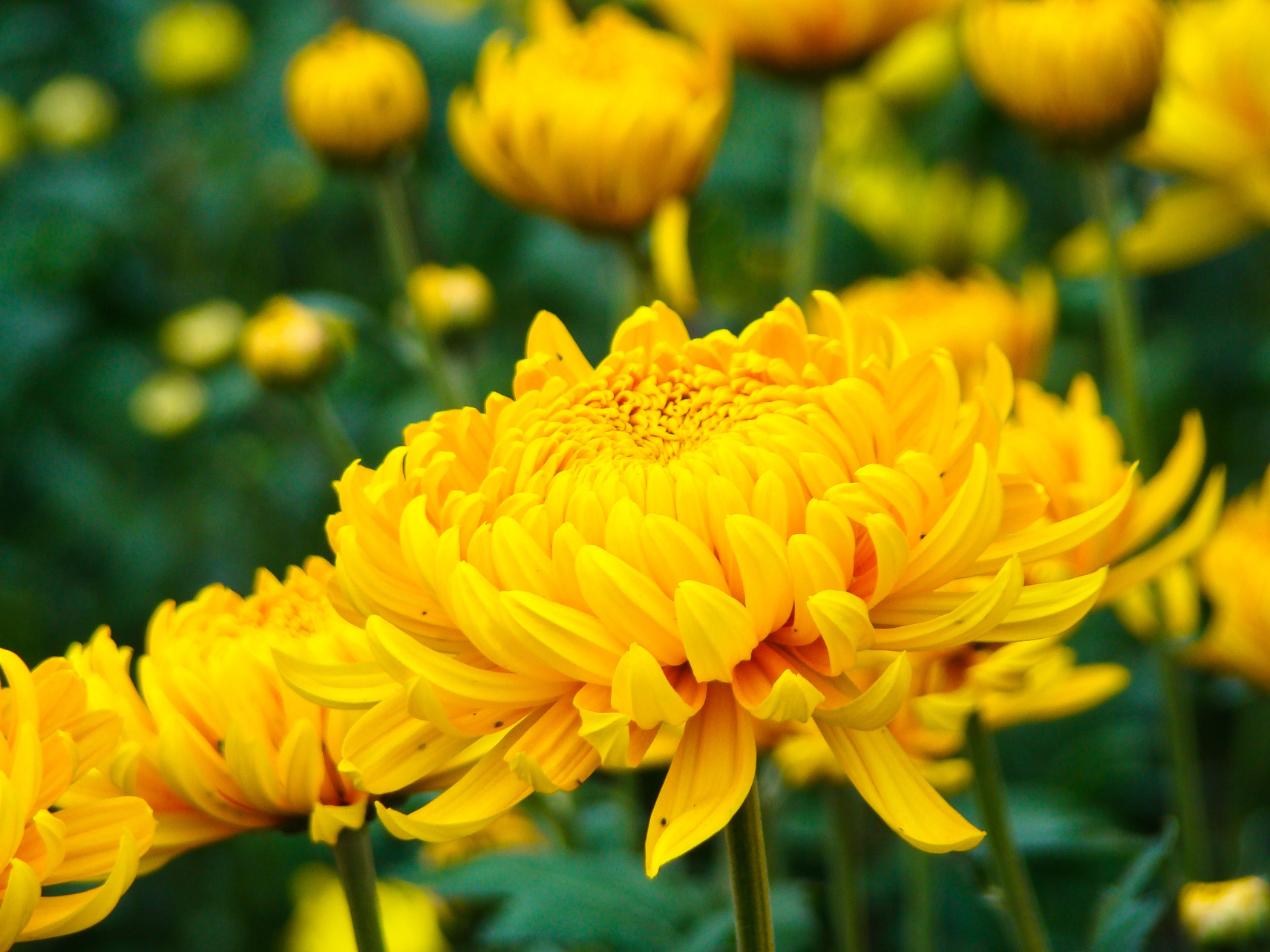 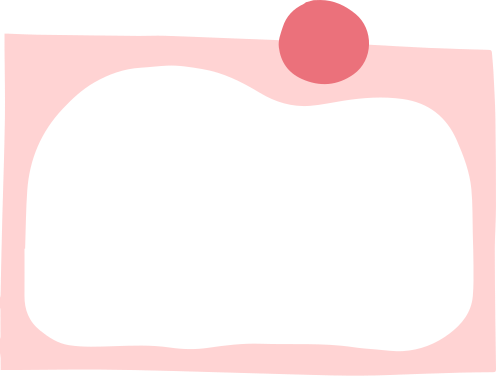 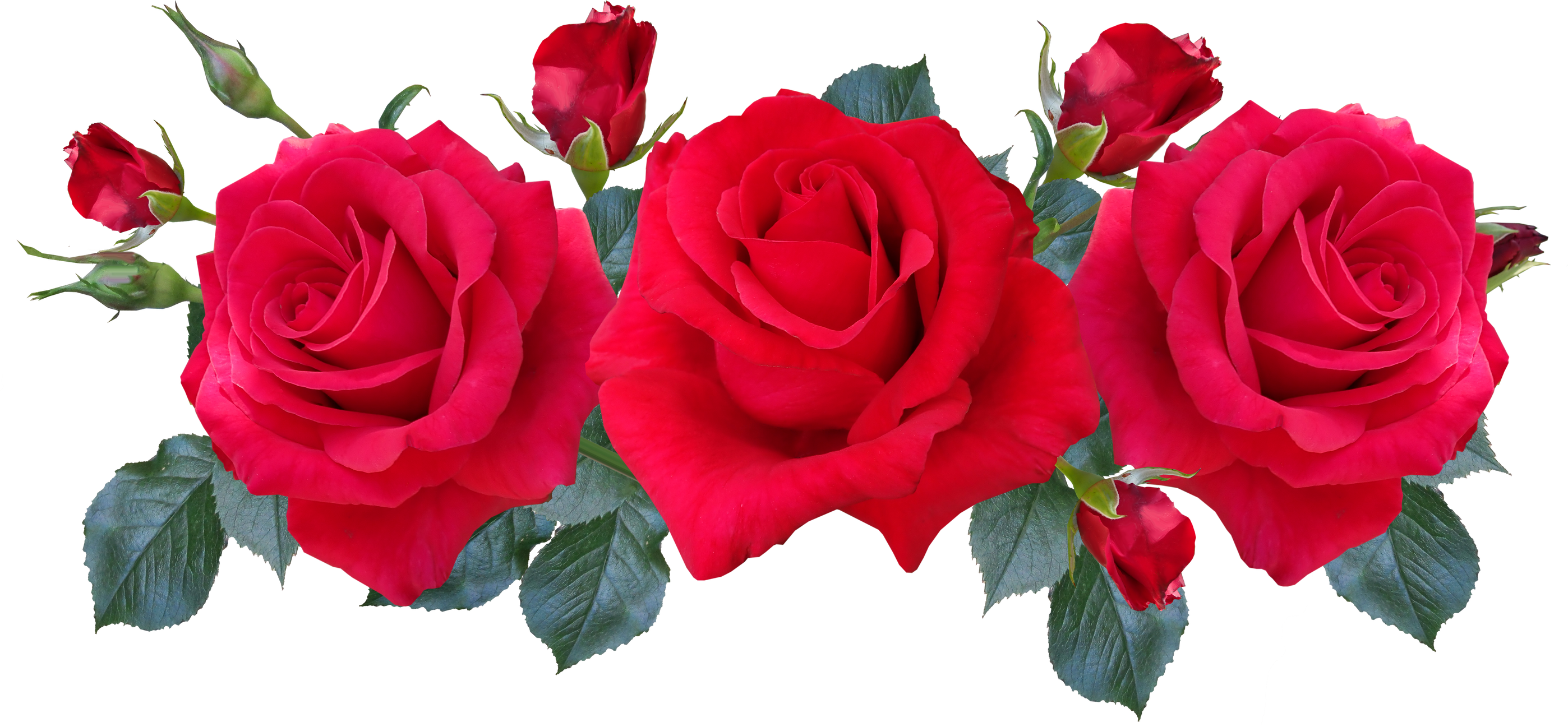 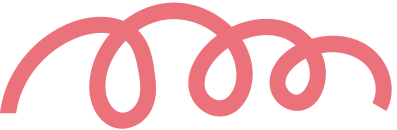 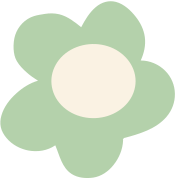 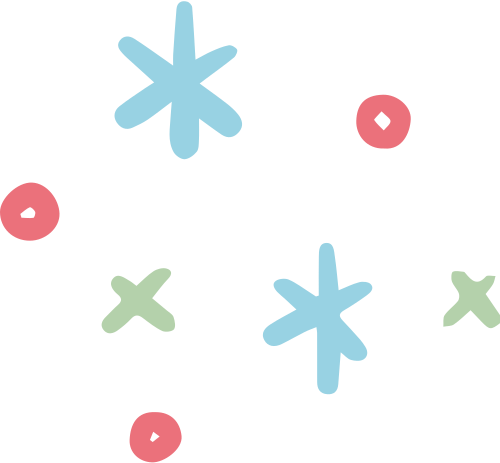 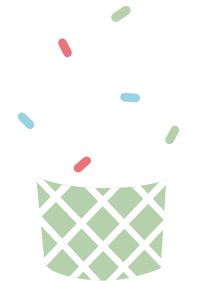 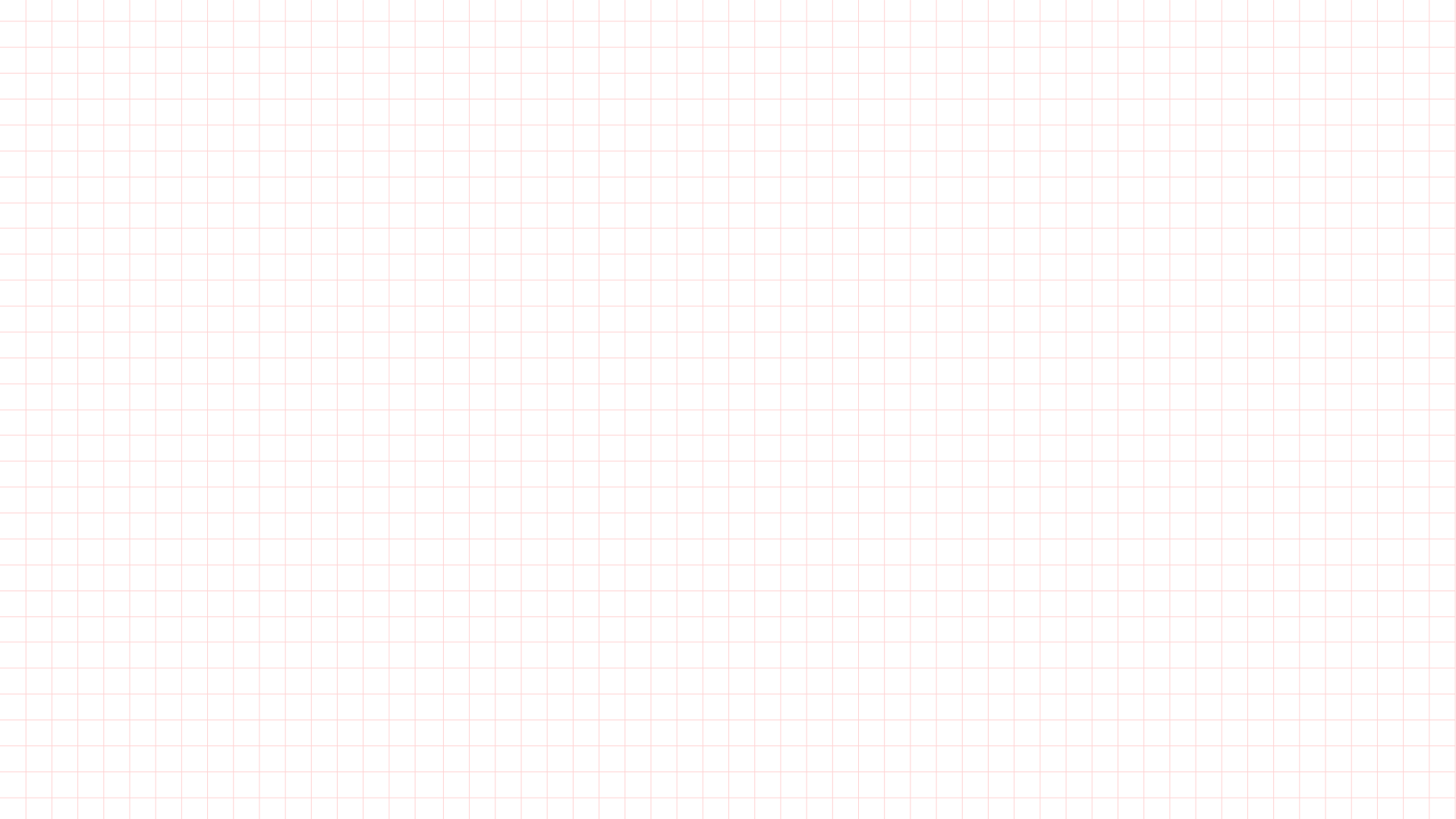 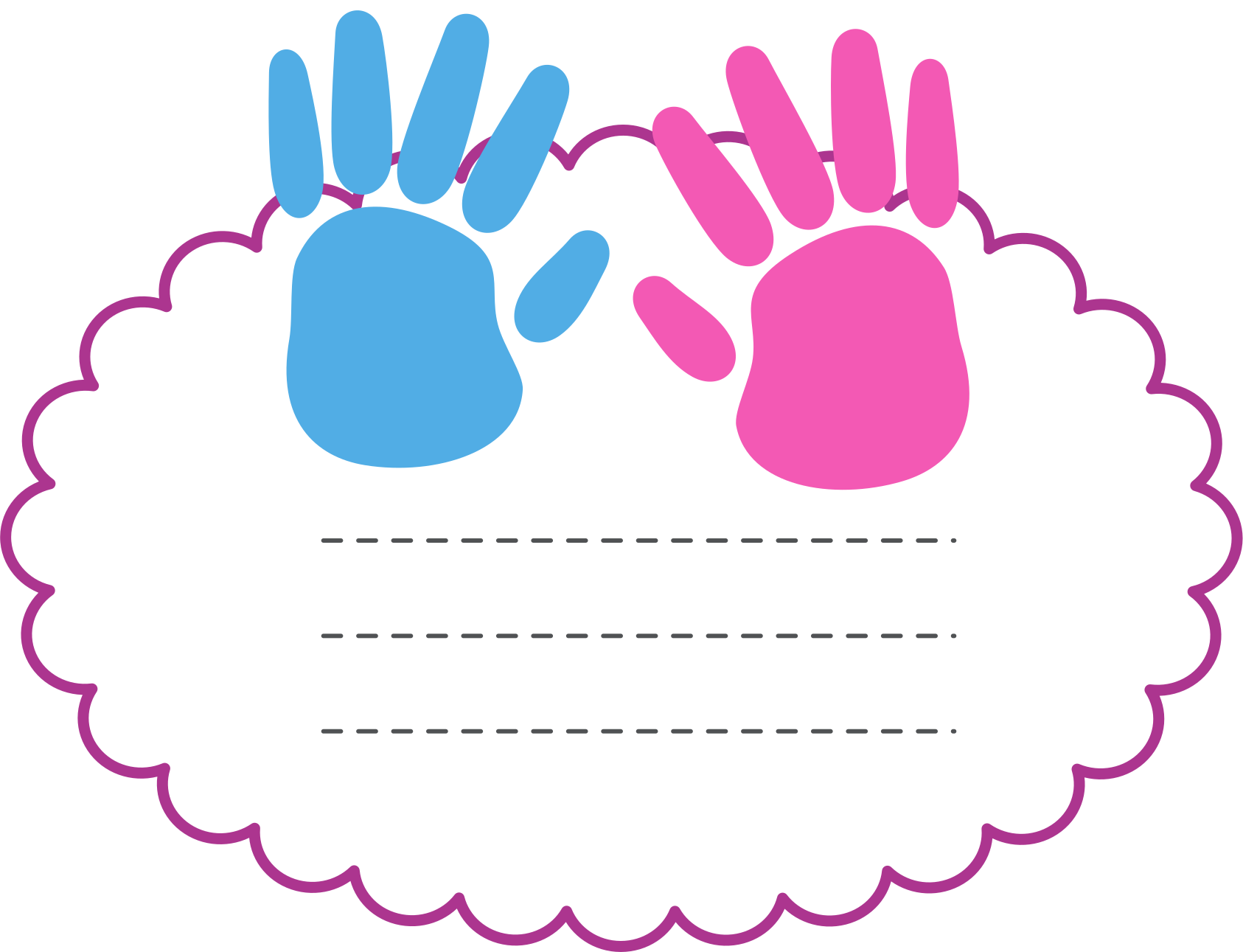 My Top 2 Moment
- Cánh hoa mịn màng.
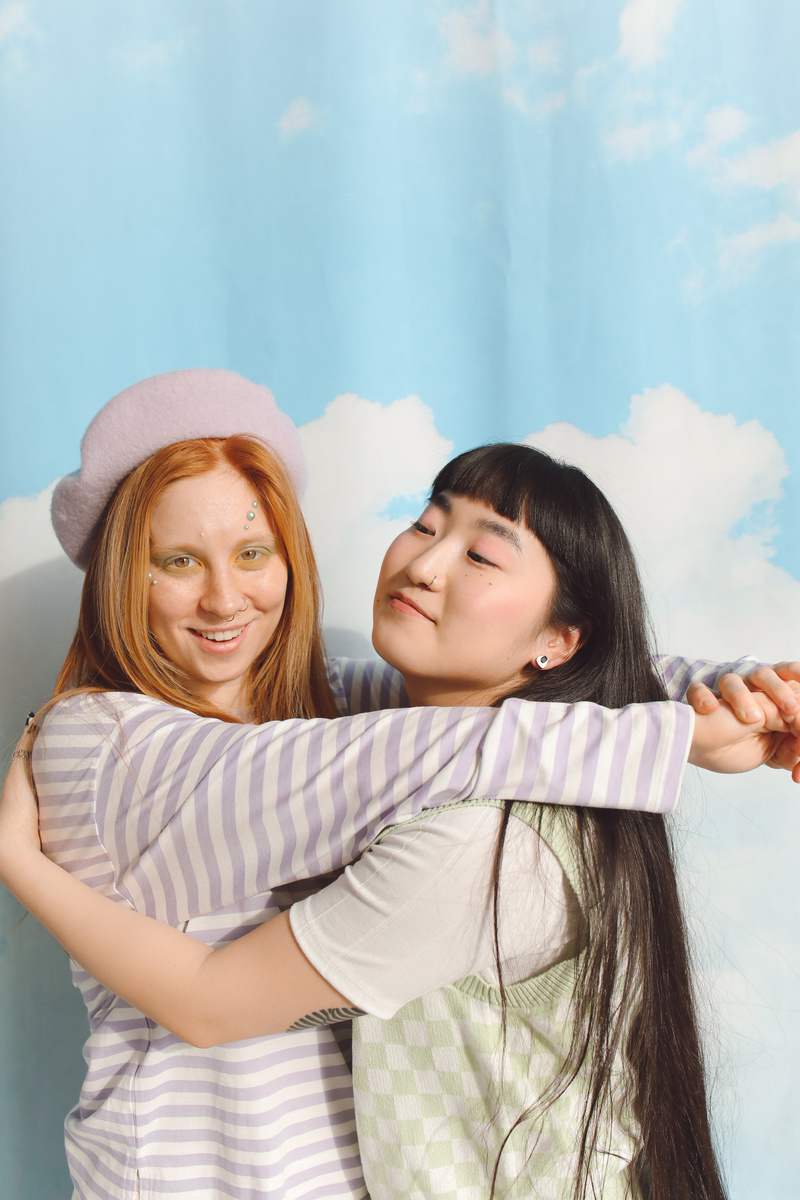 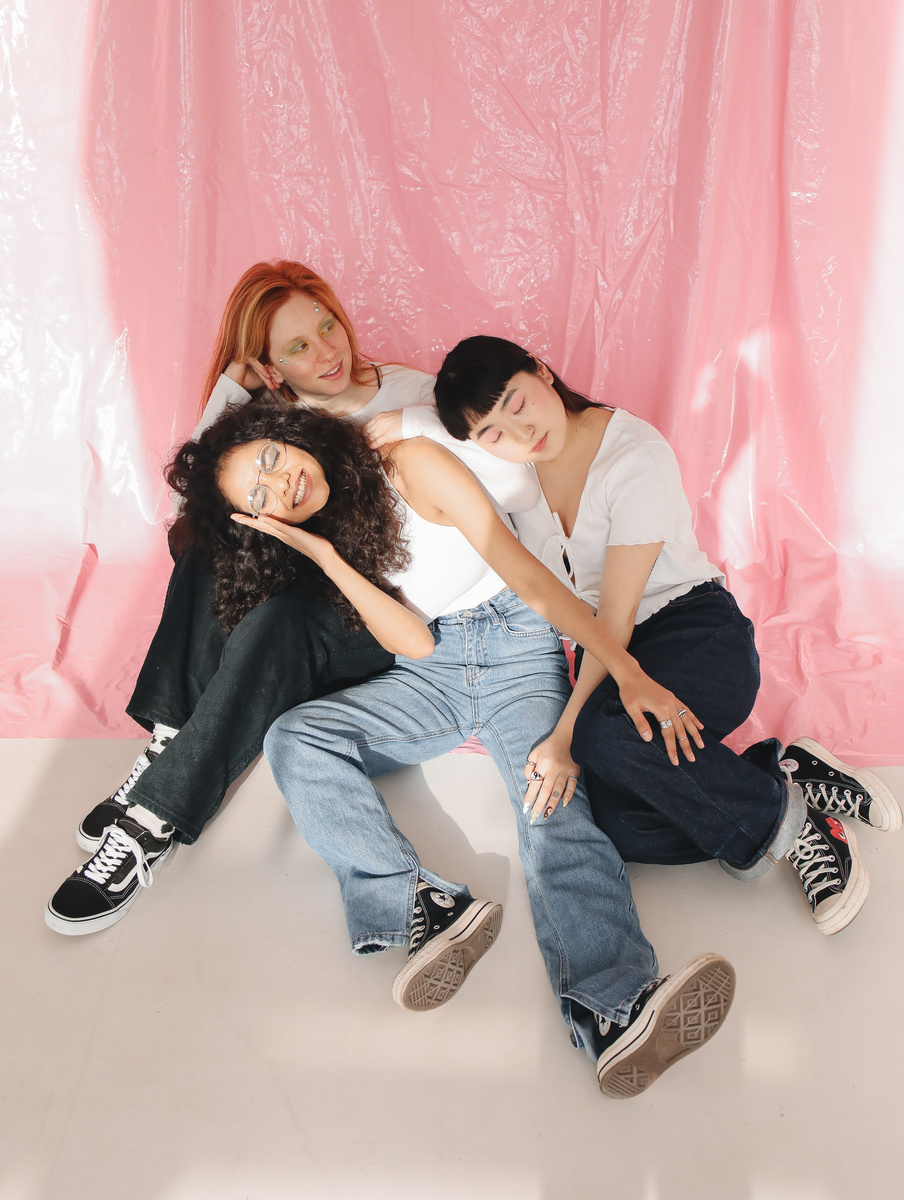 - Gai nhọn, sắc bén.
Add your thoughts and
ideas here. Press "T" to
add a new one!
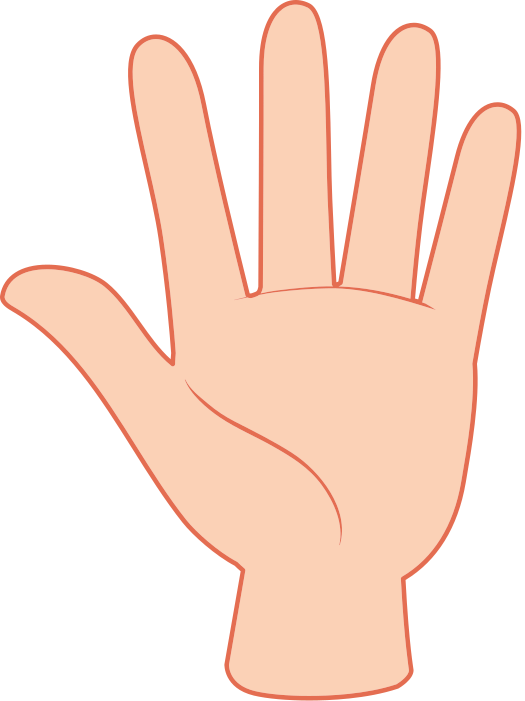 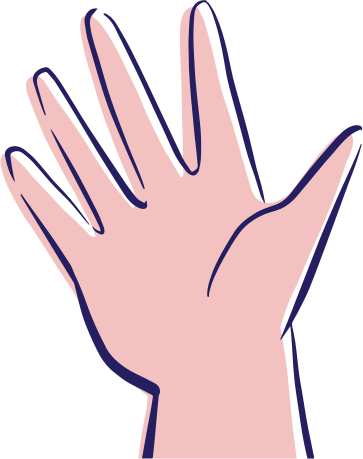 - Tiếng ong bướm rập rờn quanh hoa.
- Hương thơm thoang thoảng dịu nhẹ.
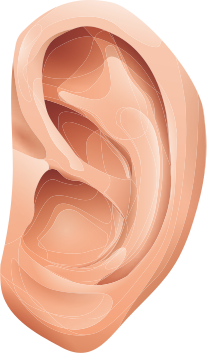 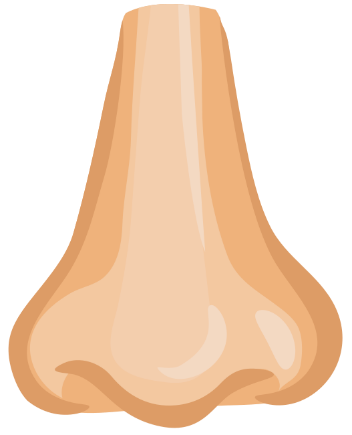 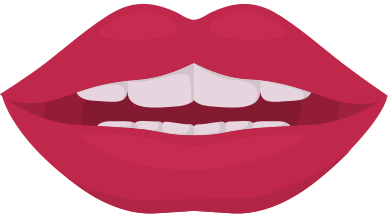 - Hoa hồng làm trà có vị chua dịu, hơi ngọt.
- Cánh hoa có màu hồng nhạt.
Em quan sát hoa hồng bằng những giác quan nào?
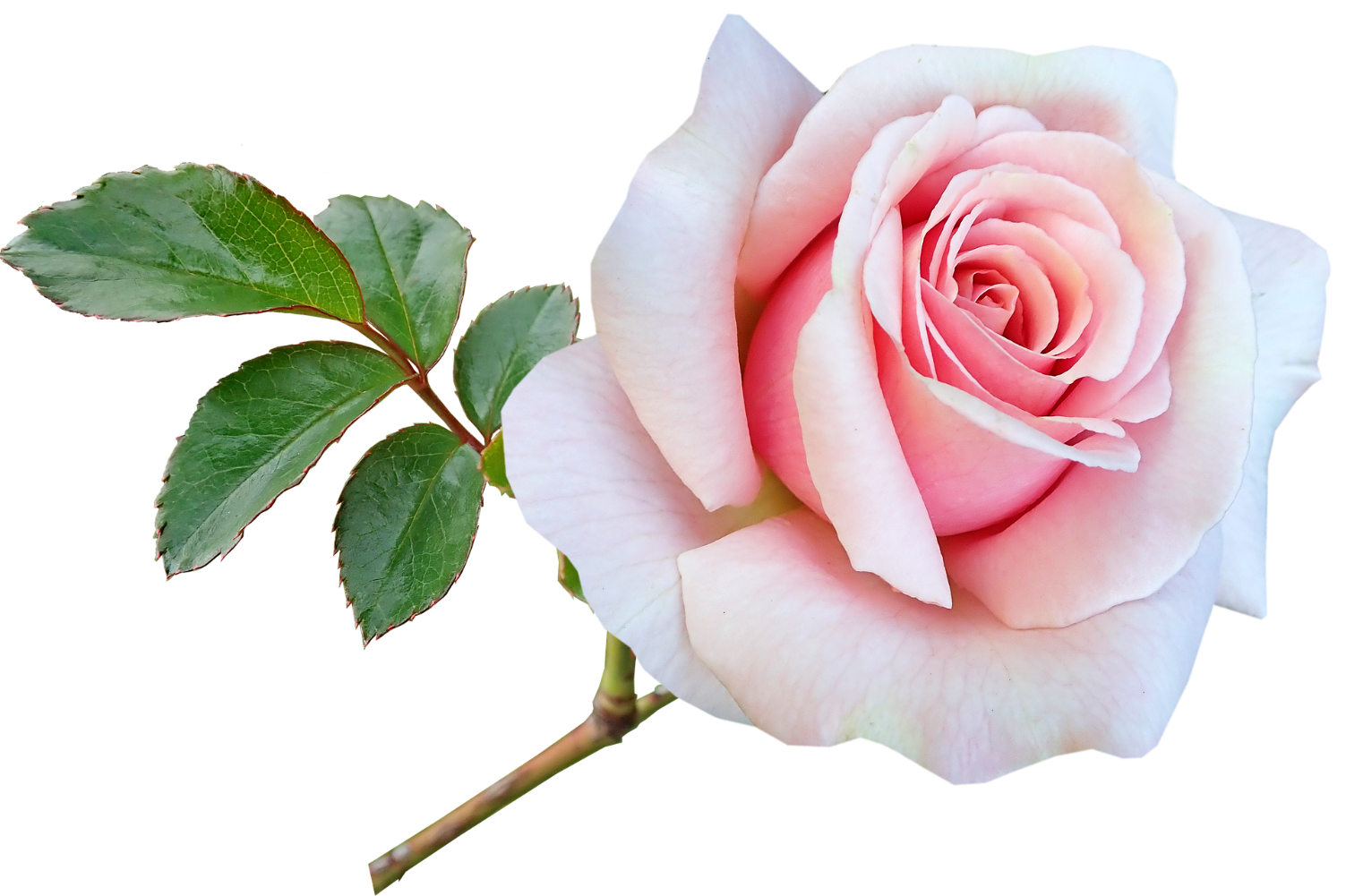 - Nụ hoa có vệt đỏ hồng ở giữa.
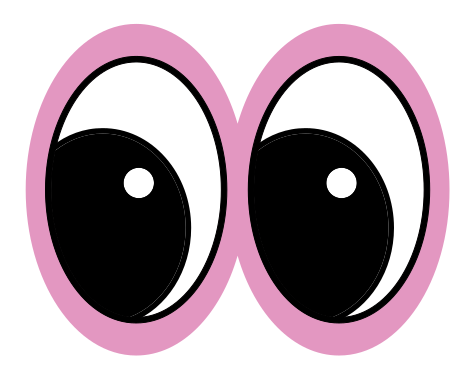 - Lá xanh đậm, xung quanh có viền răng cưa.
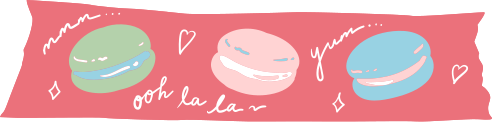 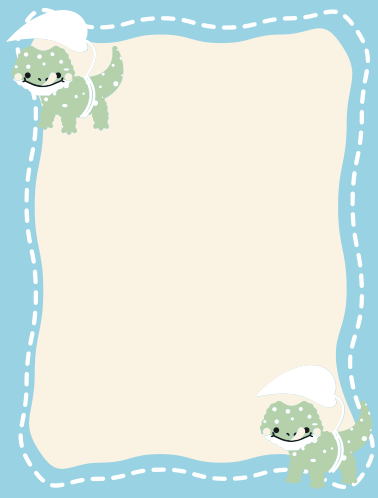 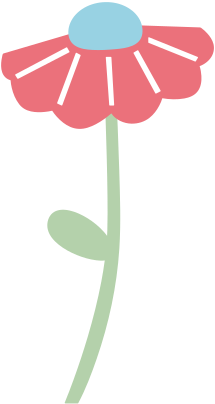 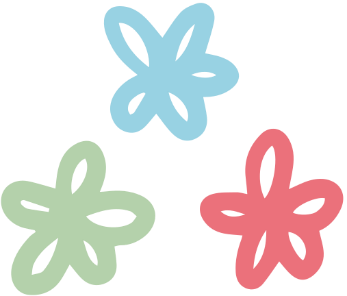 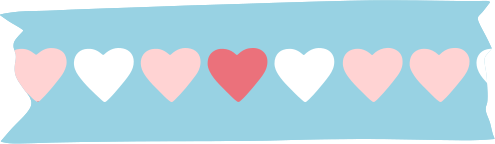 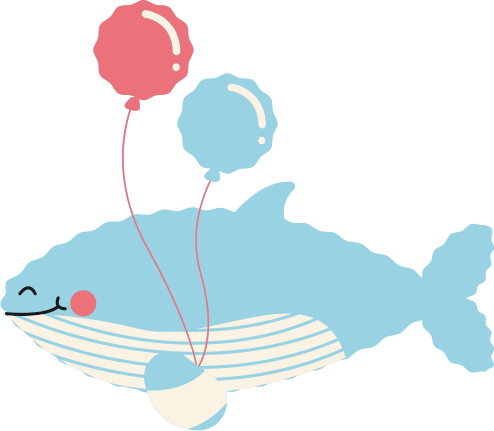 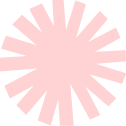 2. Tả một loại trái cây mà em thích.
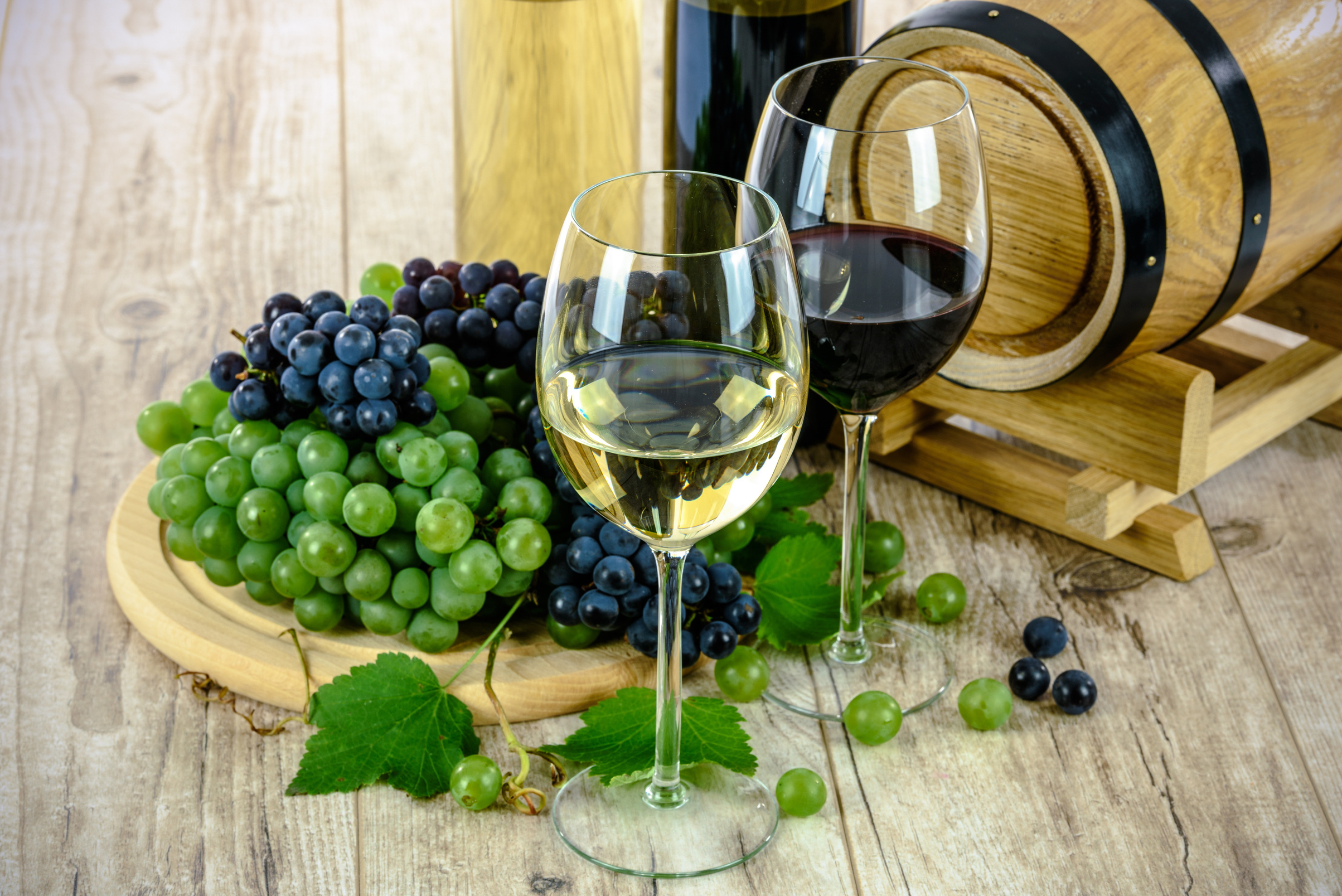 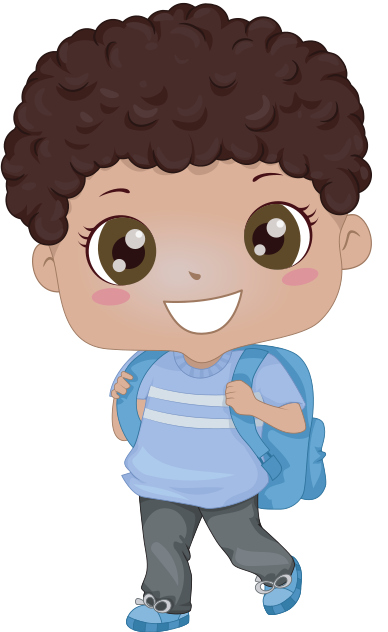 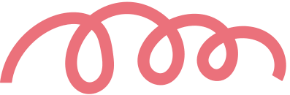 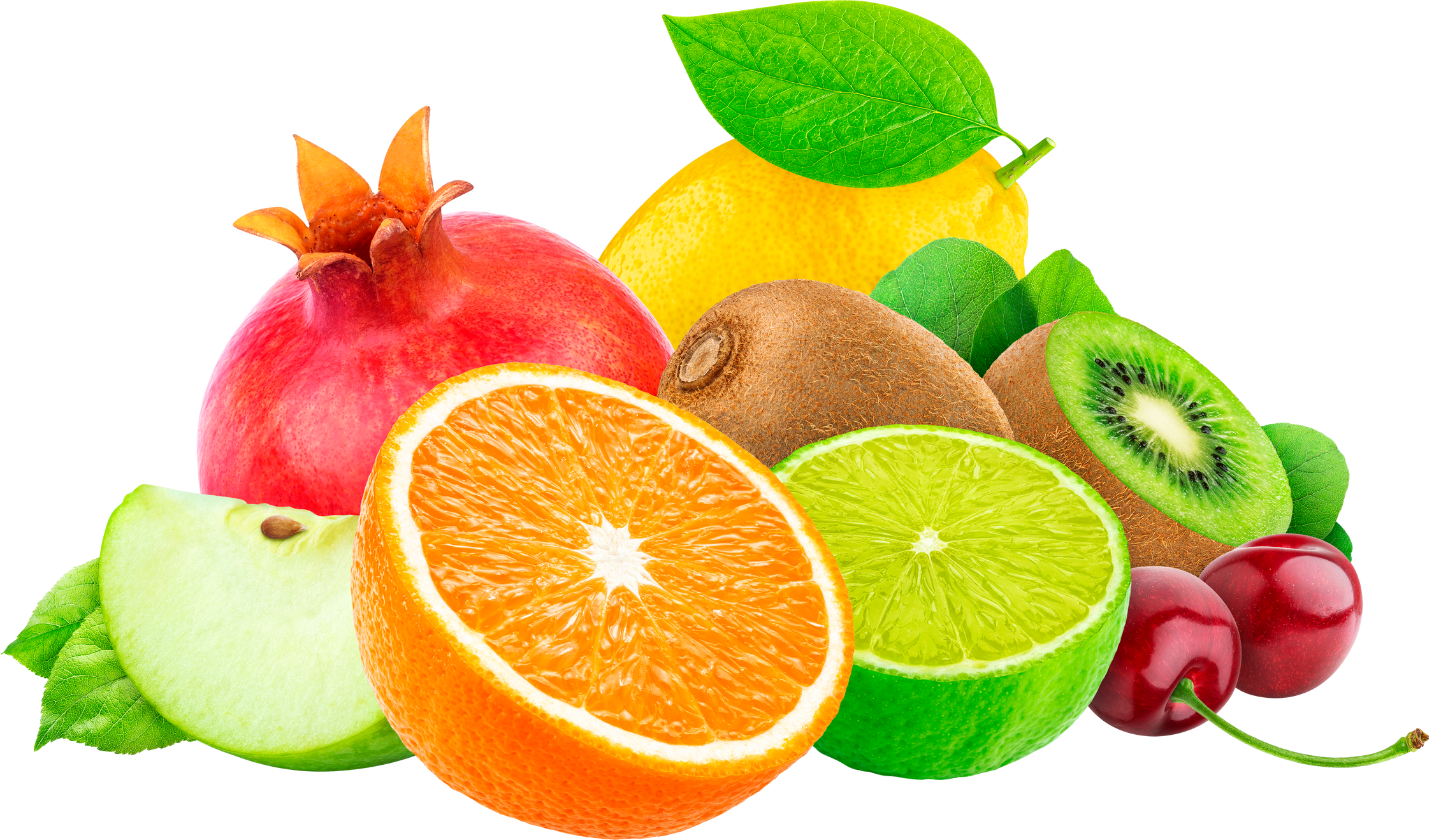 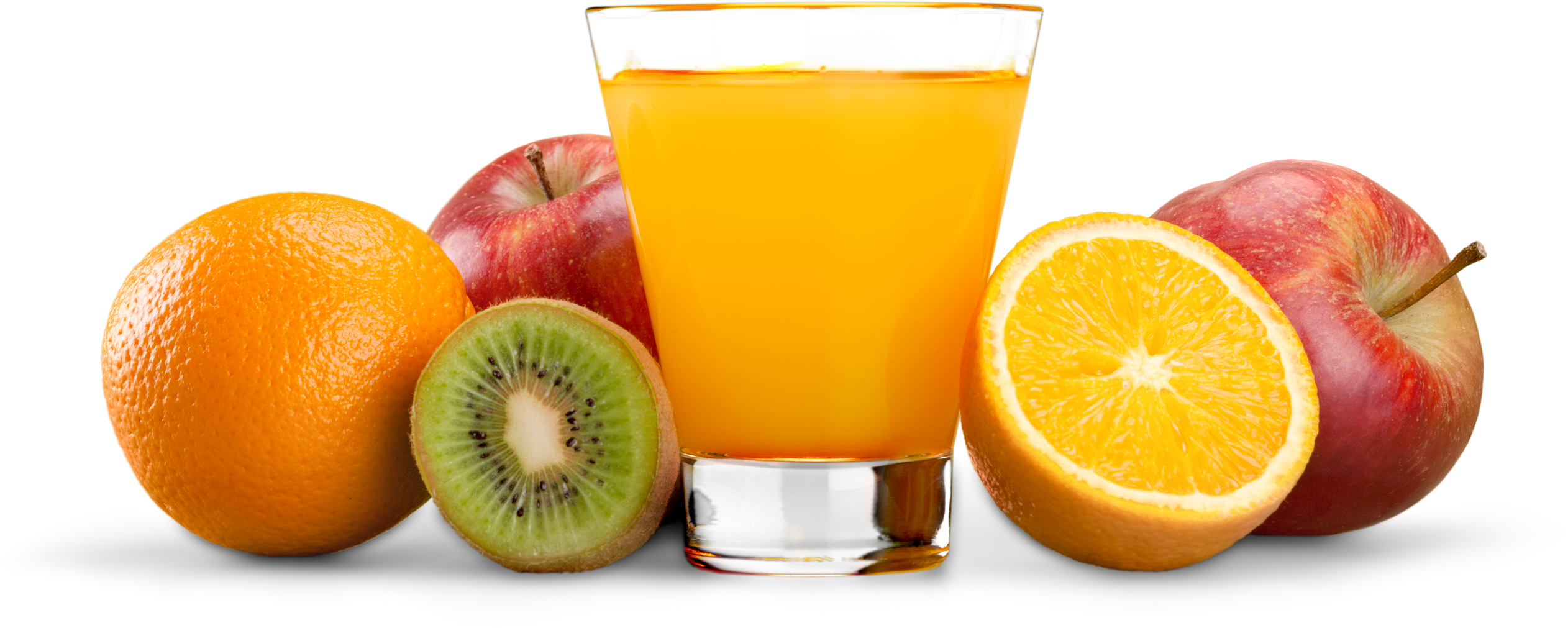 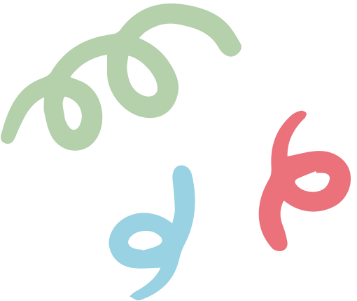 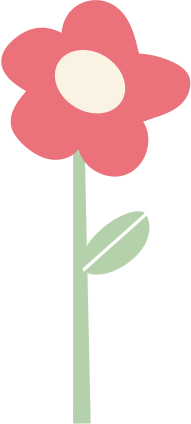 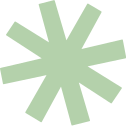 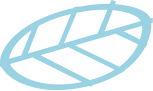 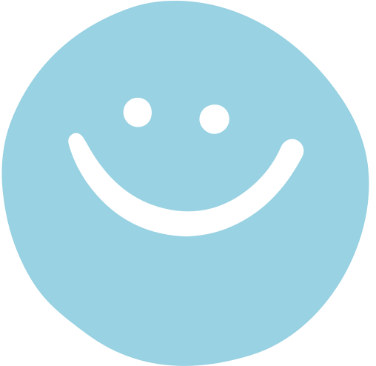